Premier Anzac memorial scholarship 2016
Lauren Berwick
Paris
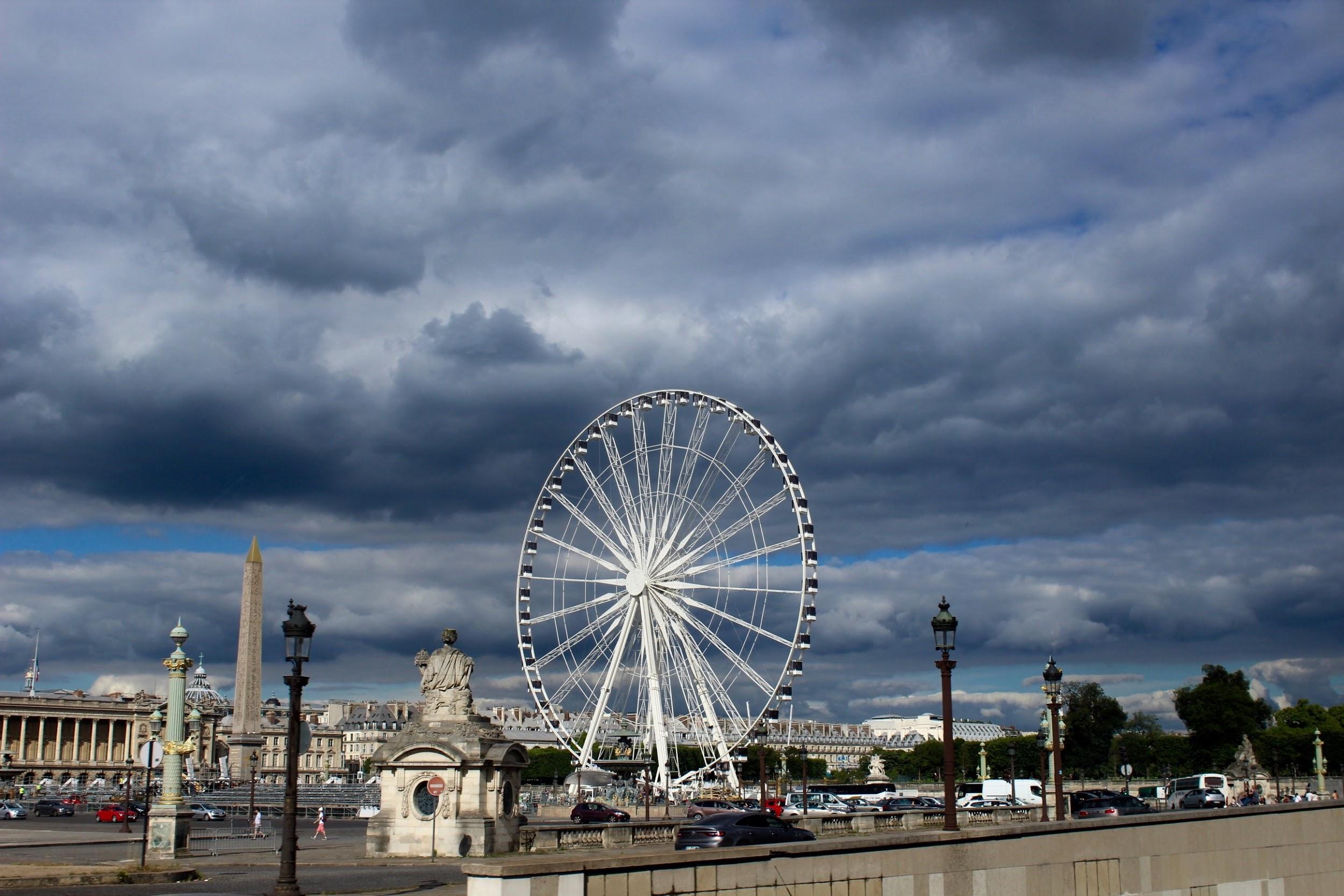 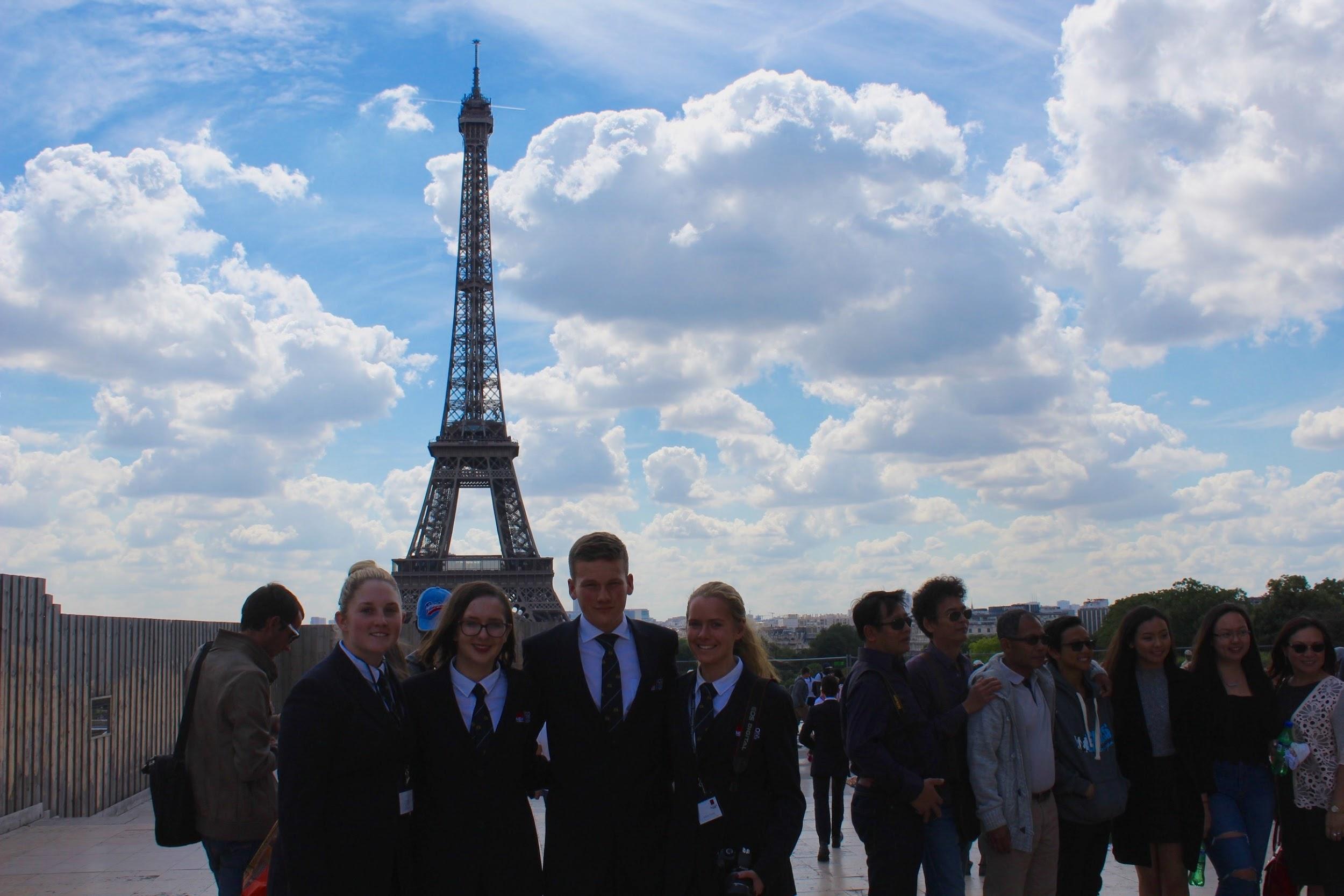 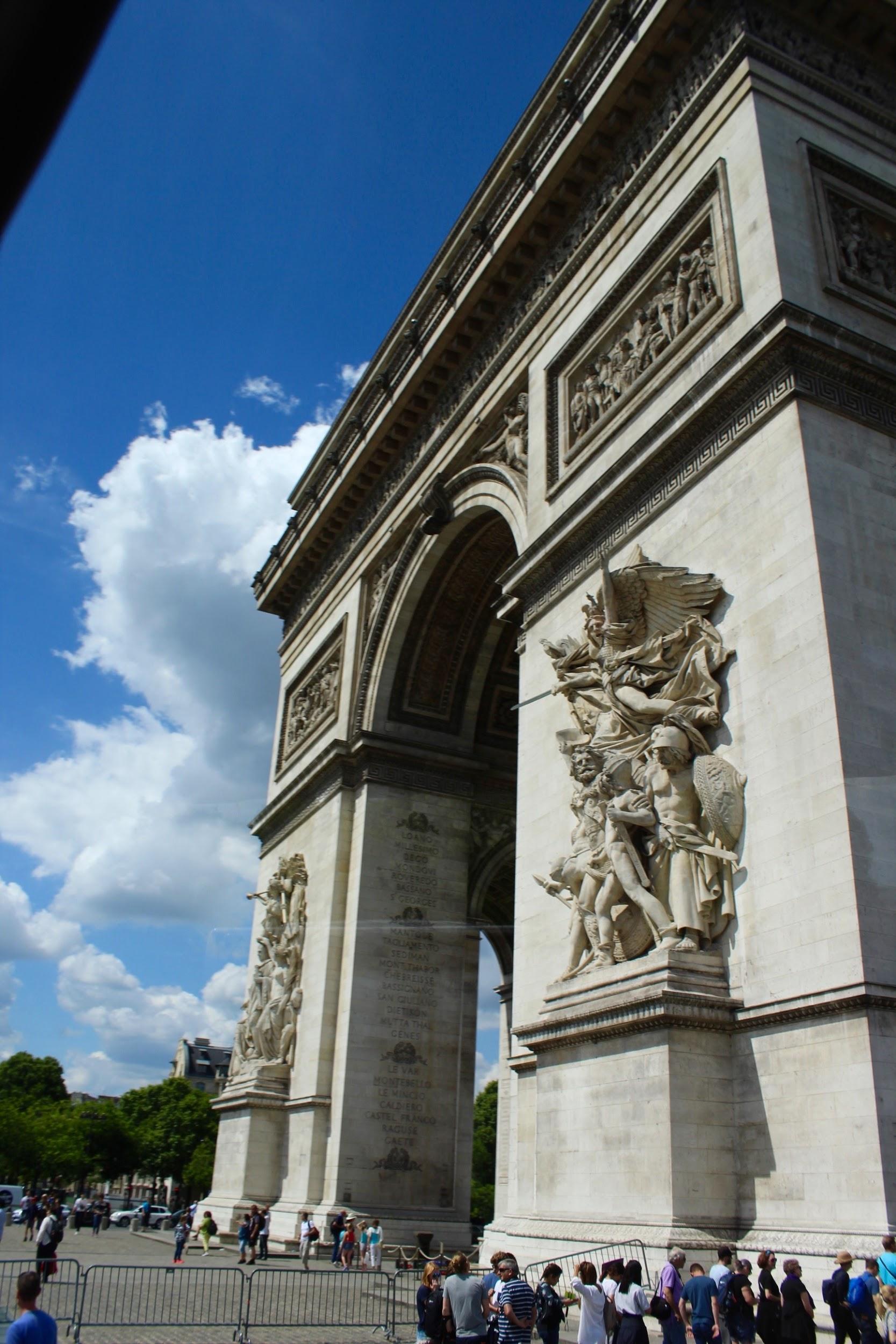 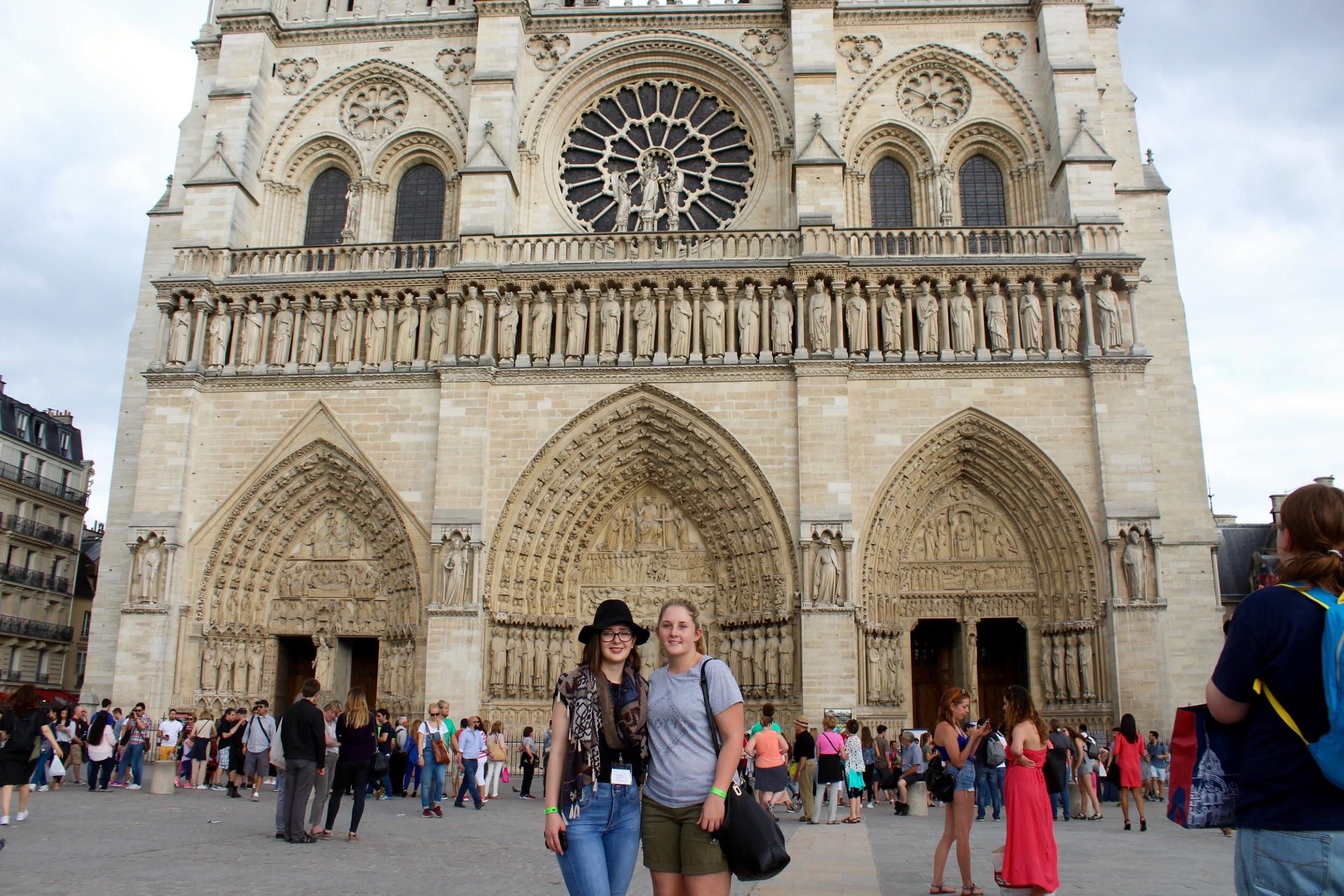 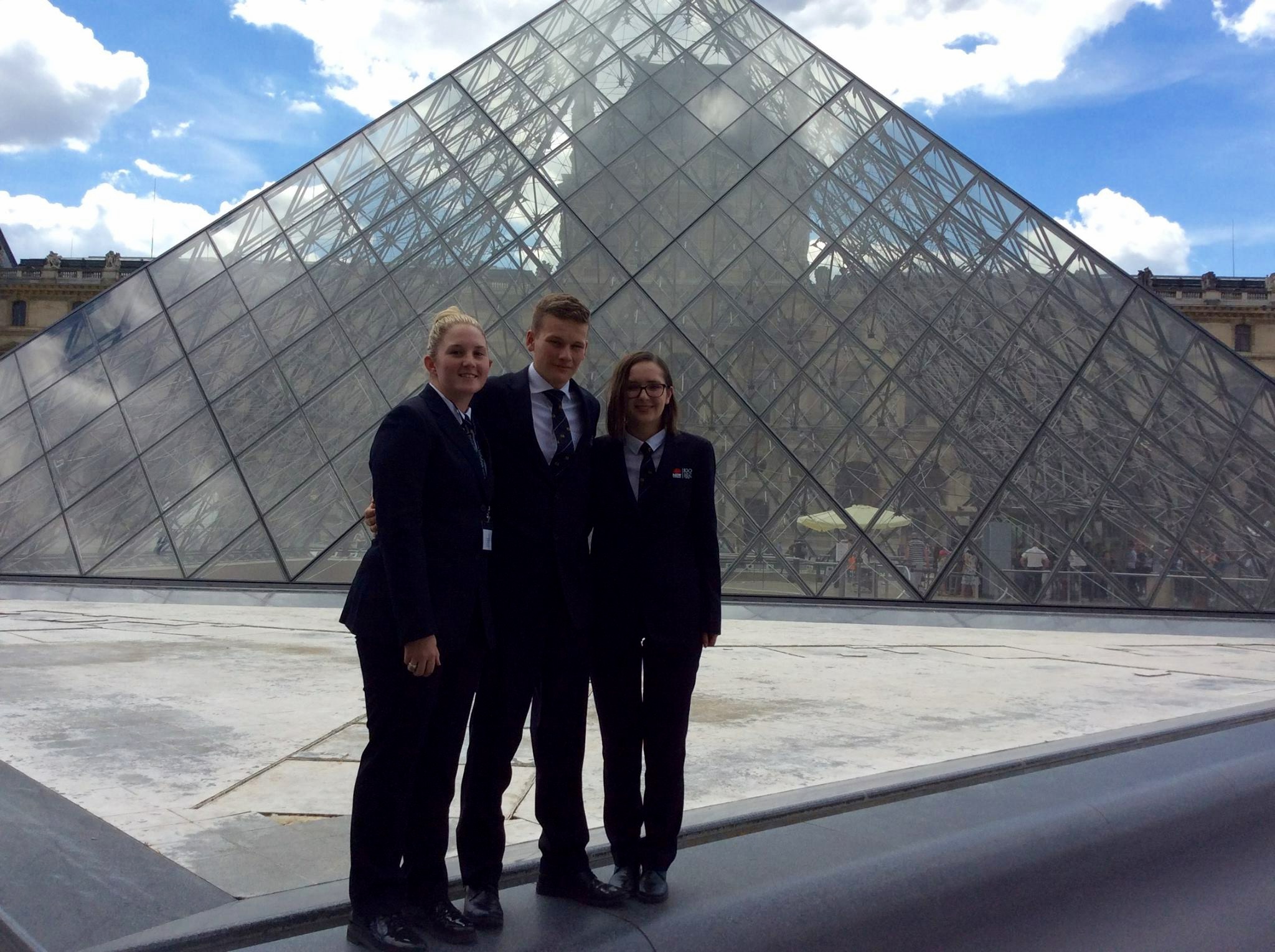 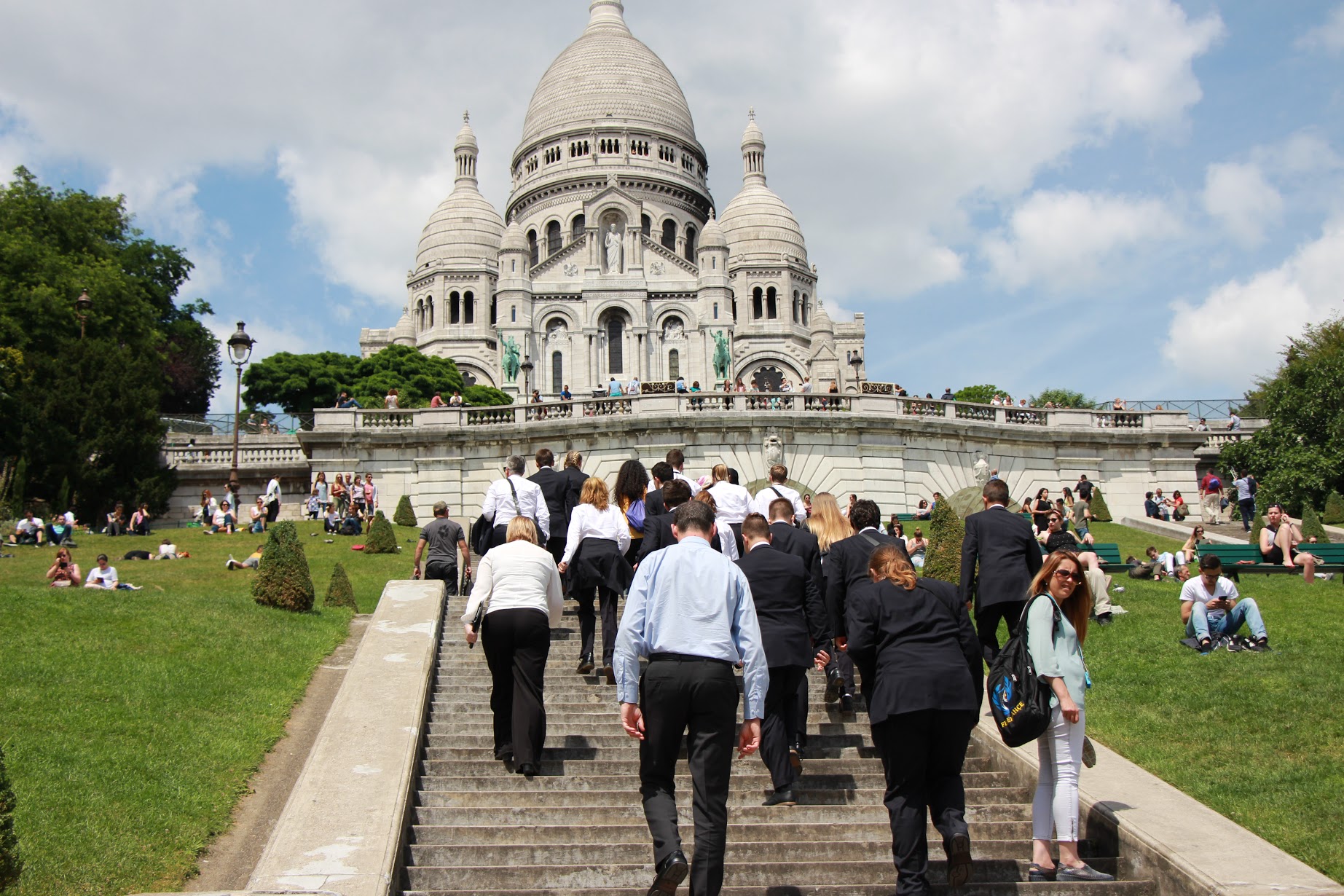 Australian Embassy
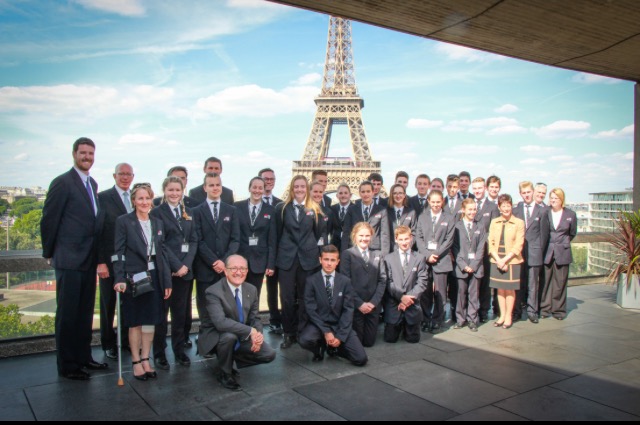 Invalides
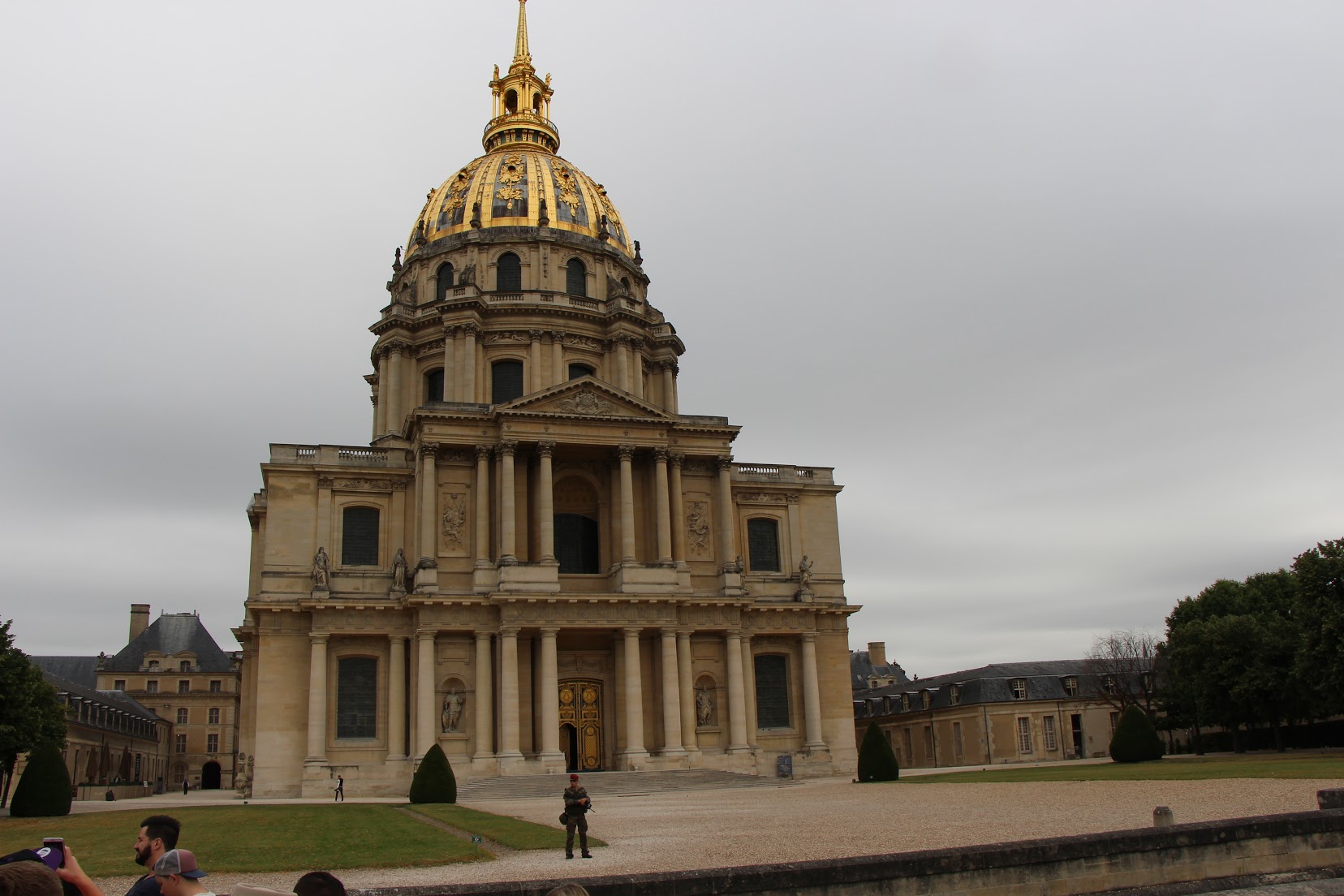 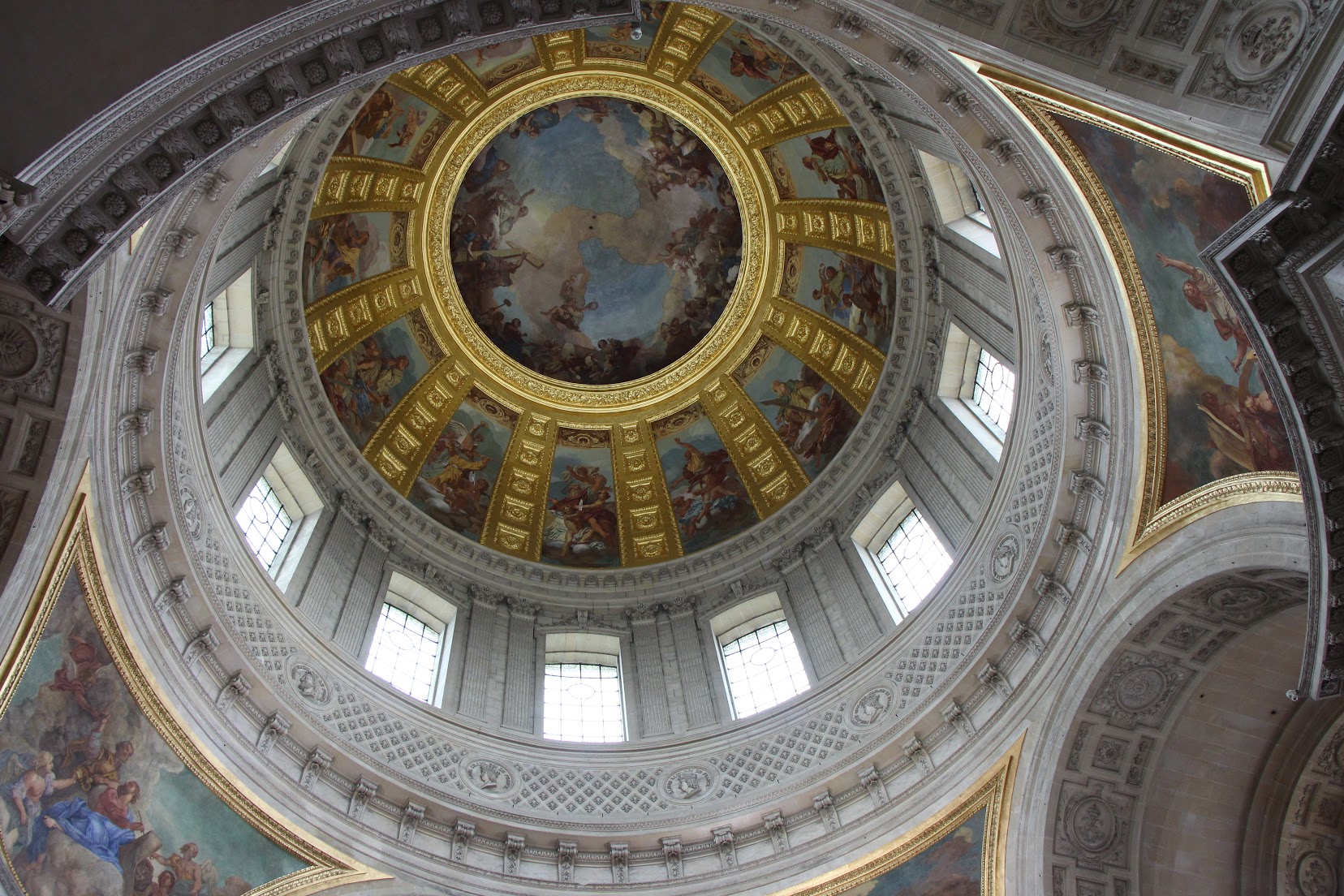 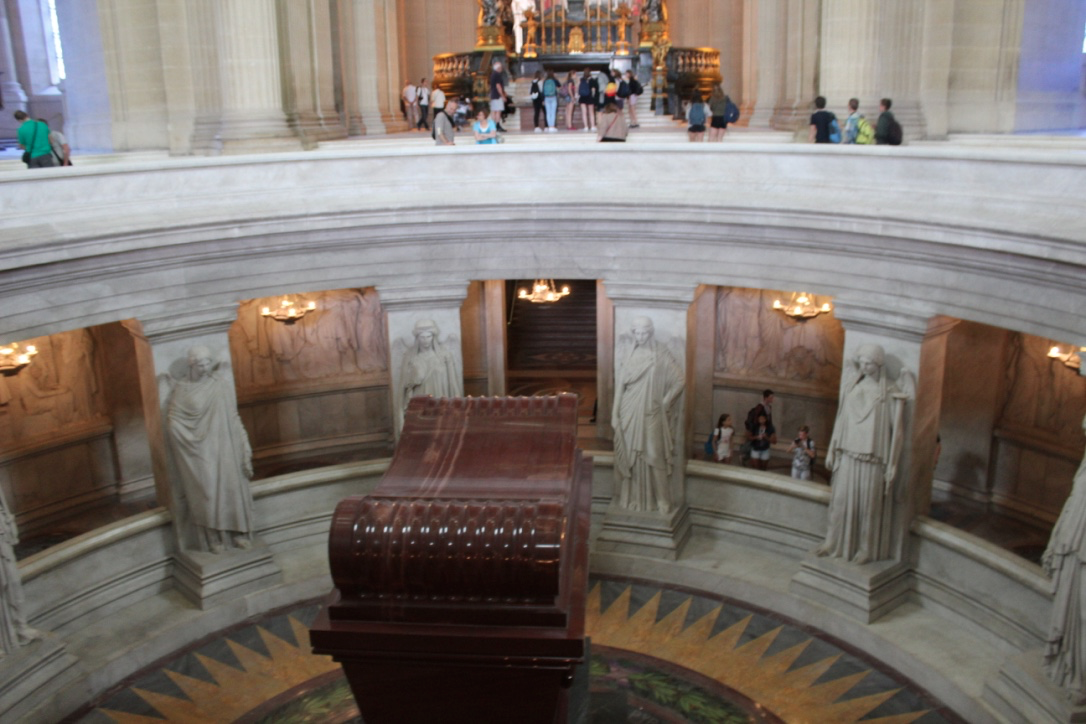 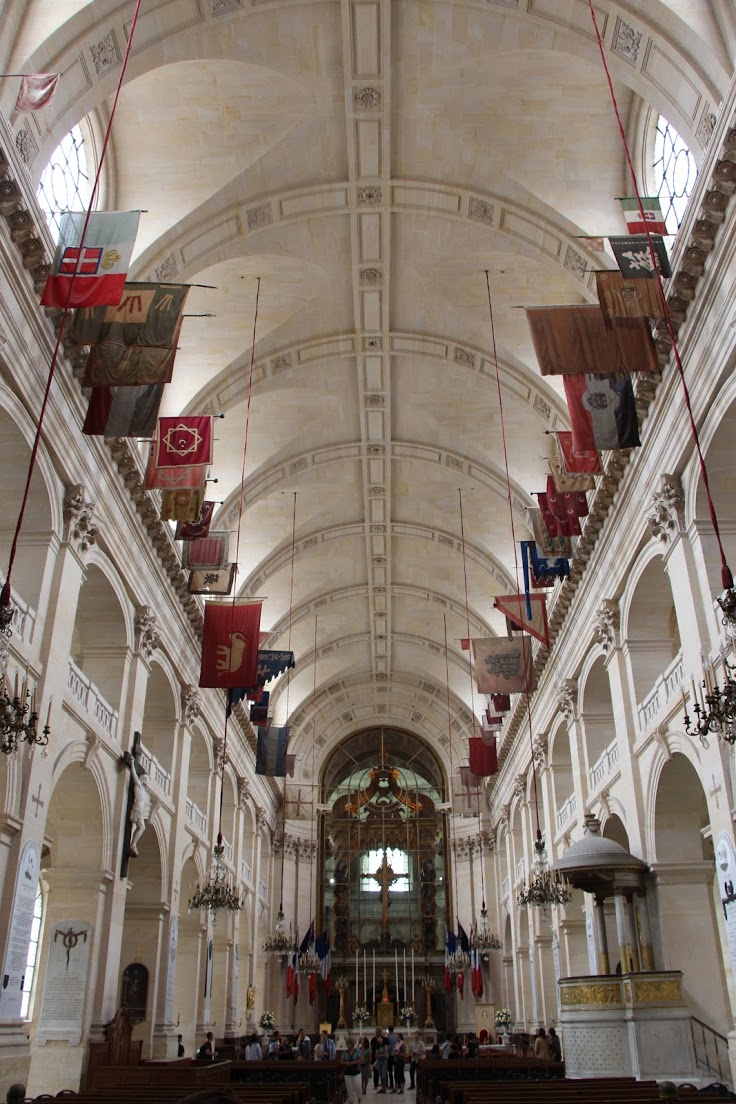 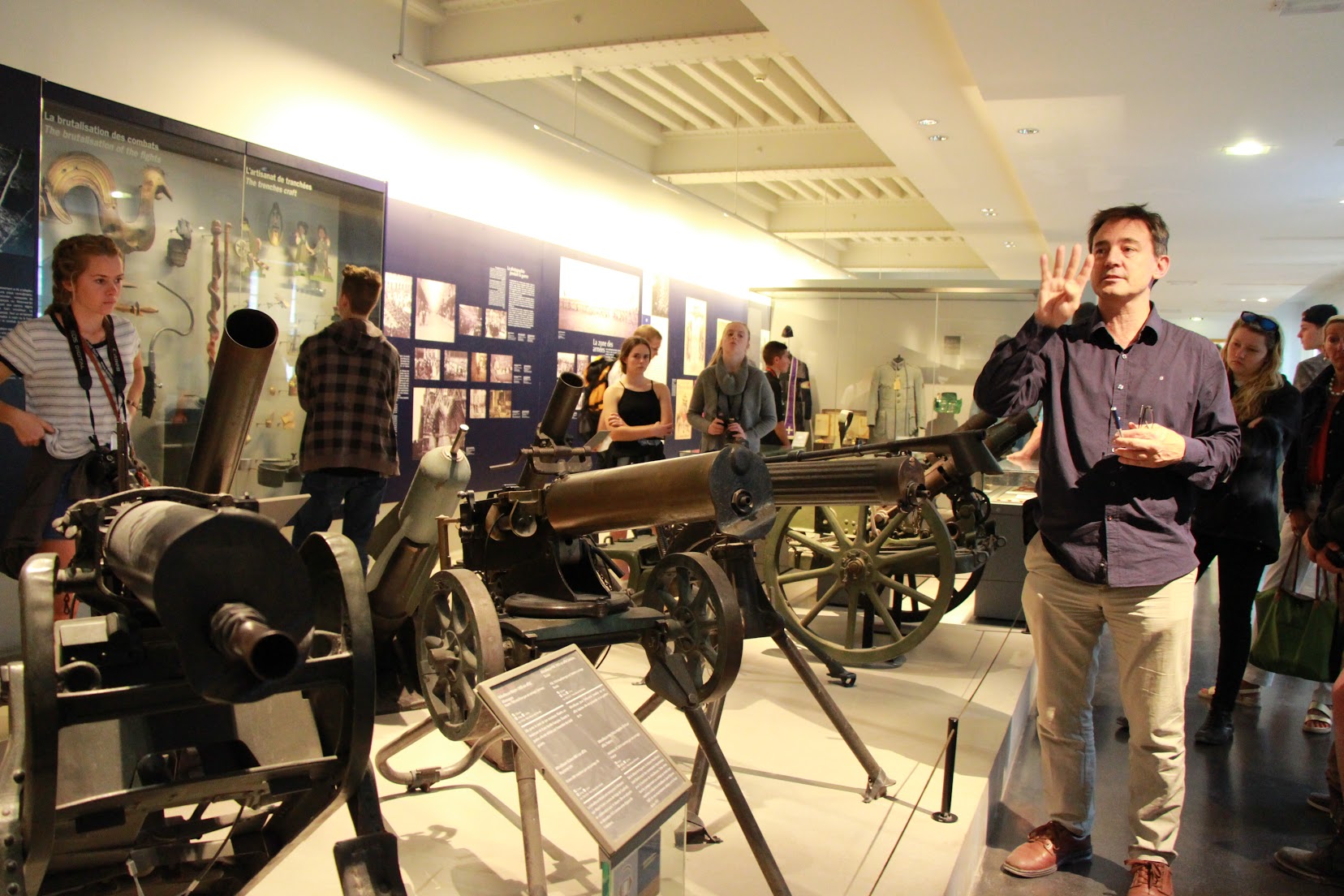 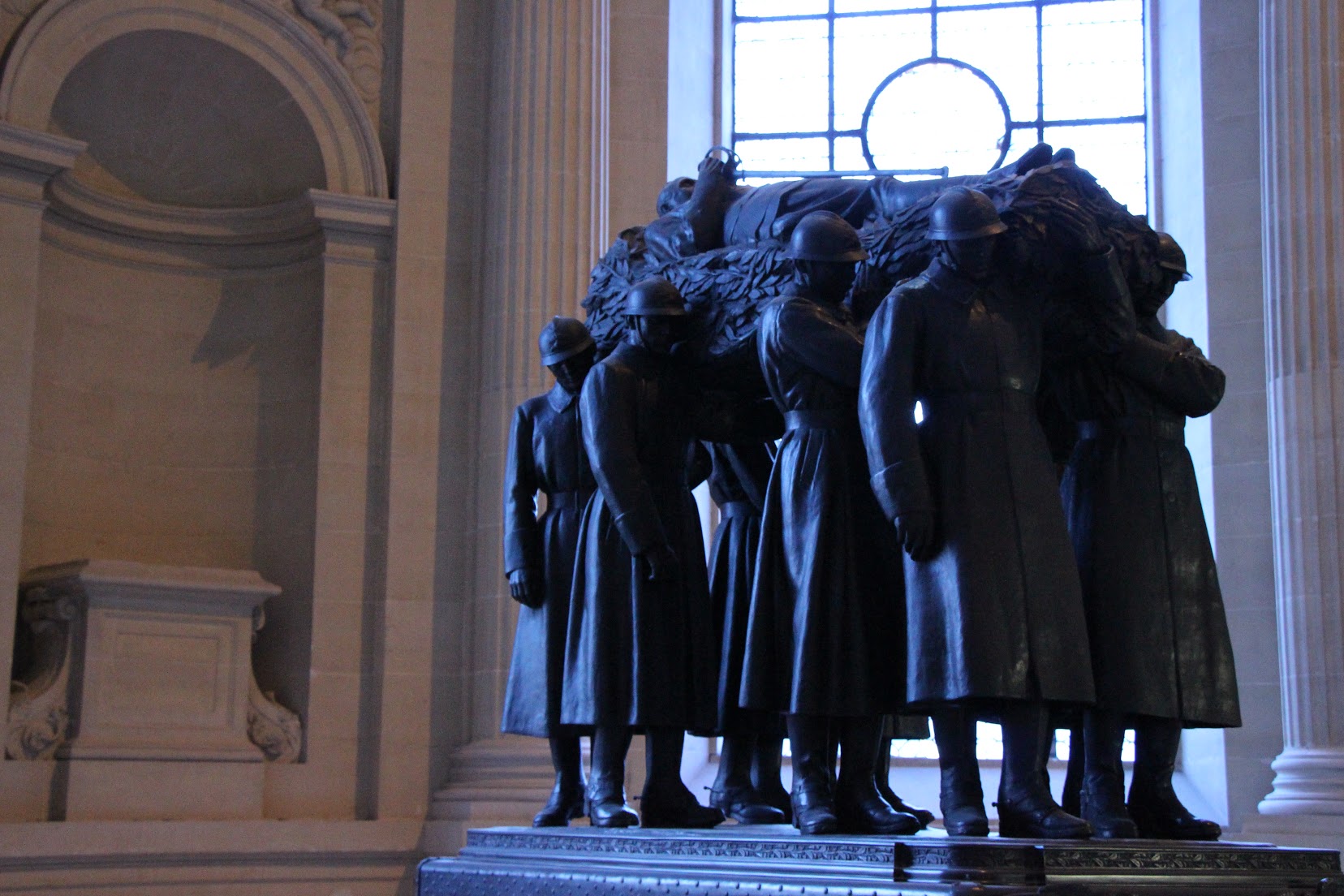 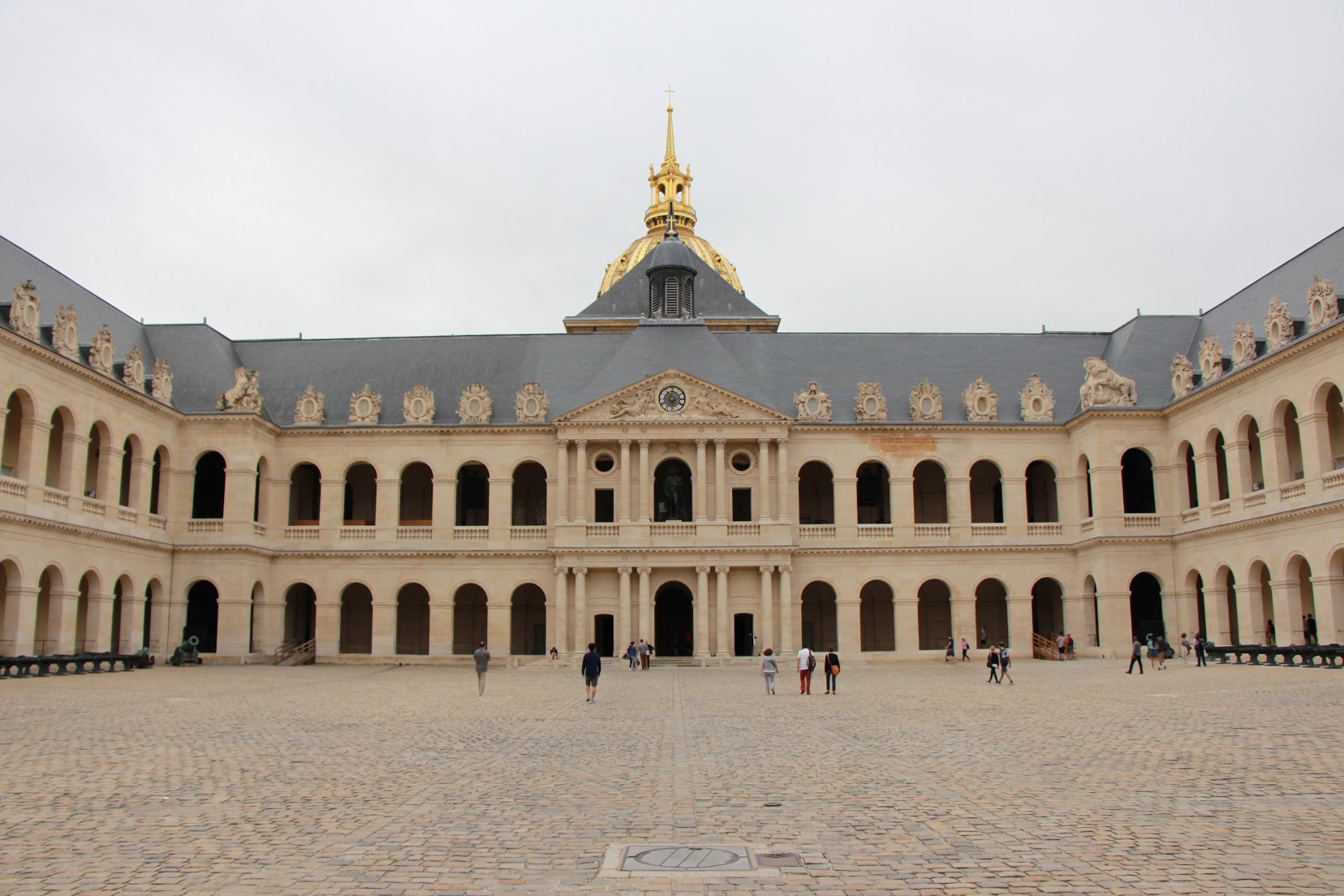 The palace of Versailles
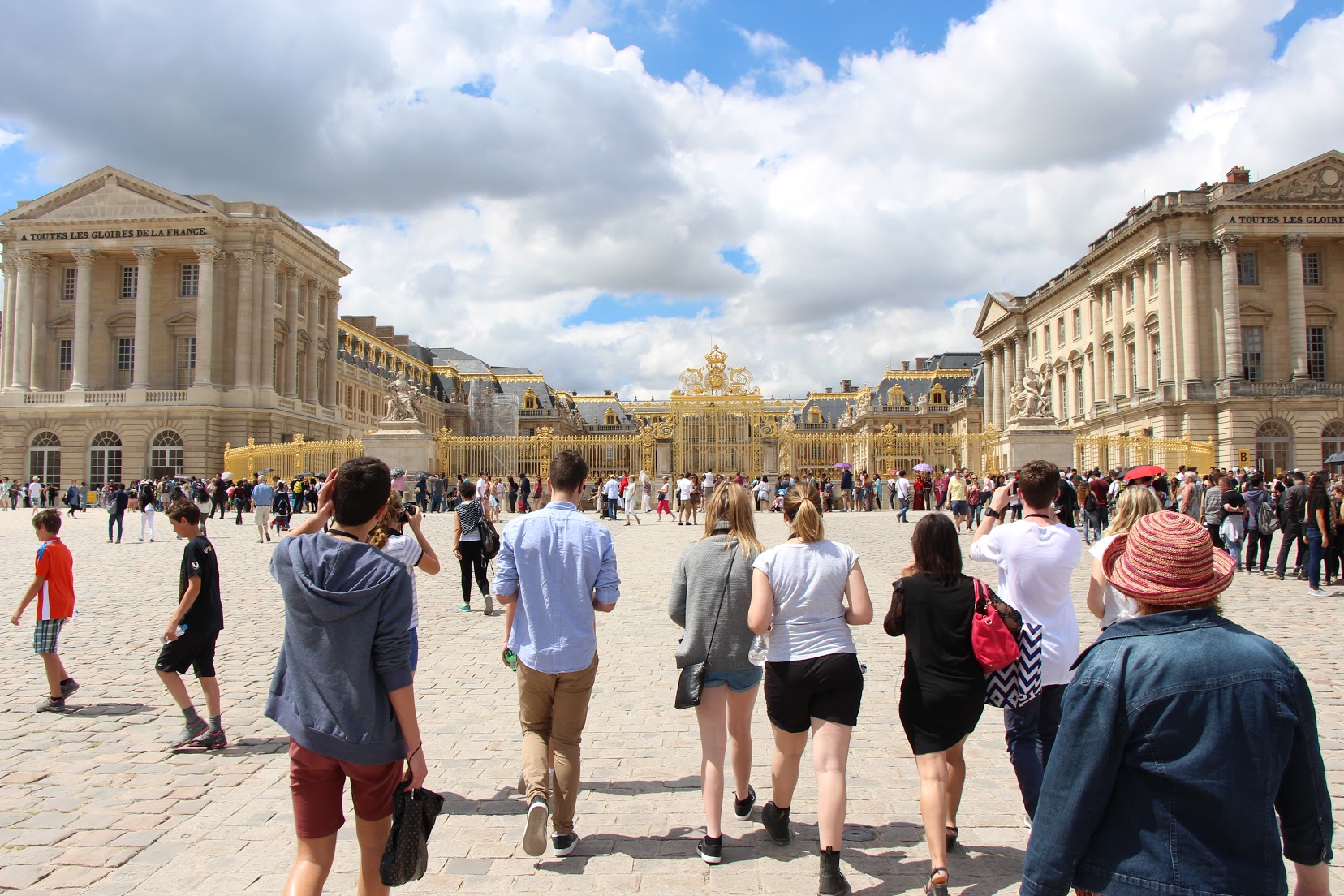 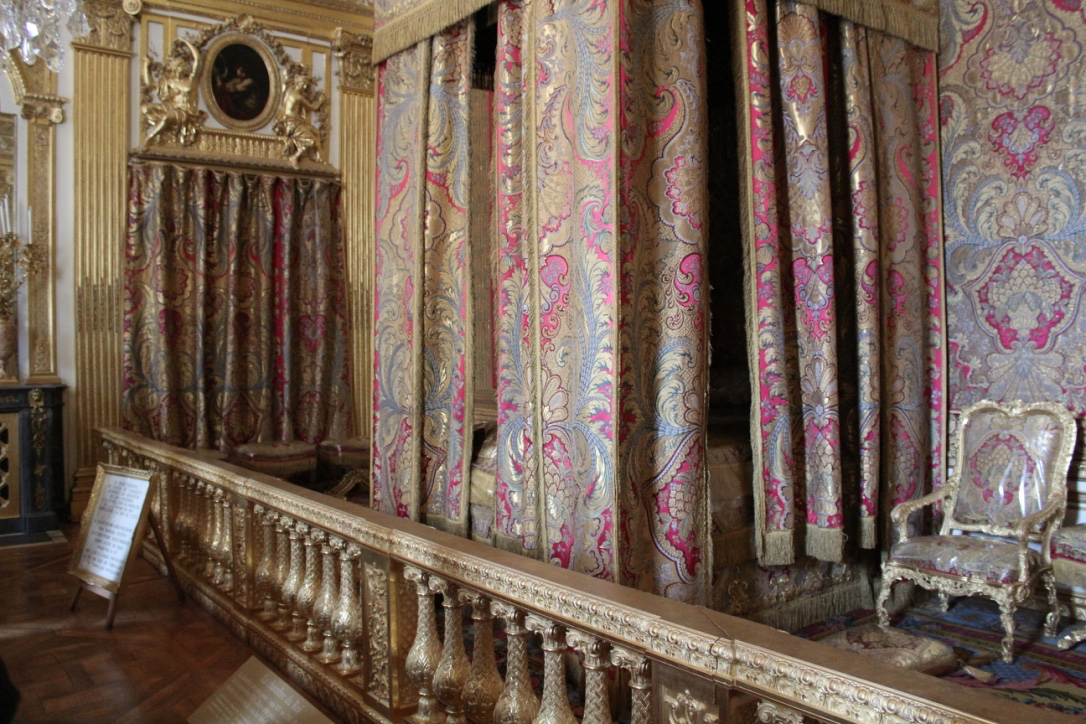 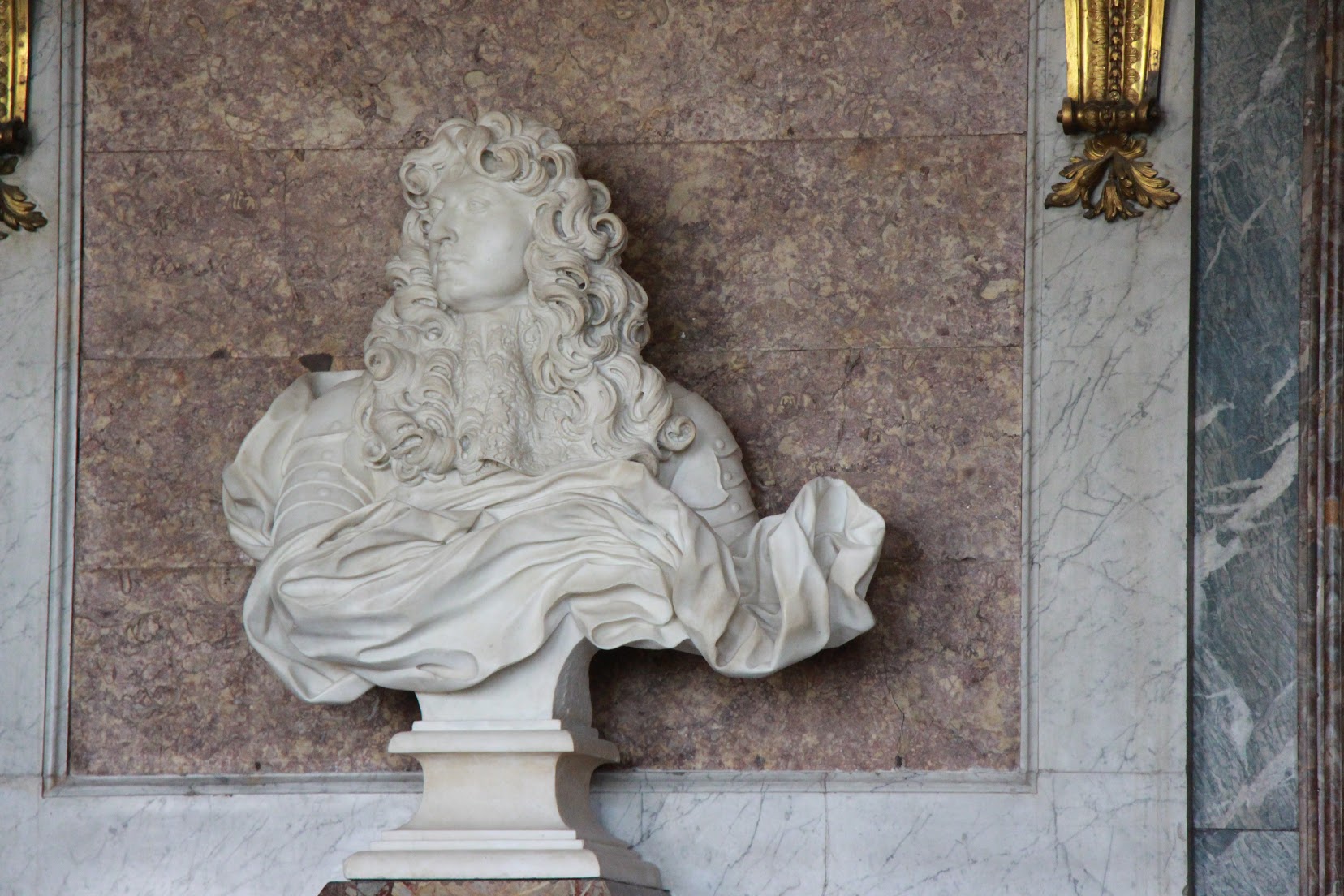 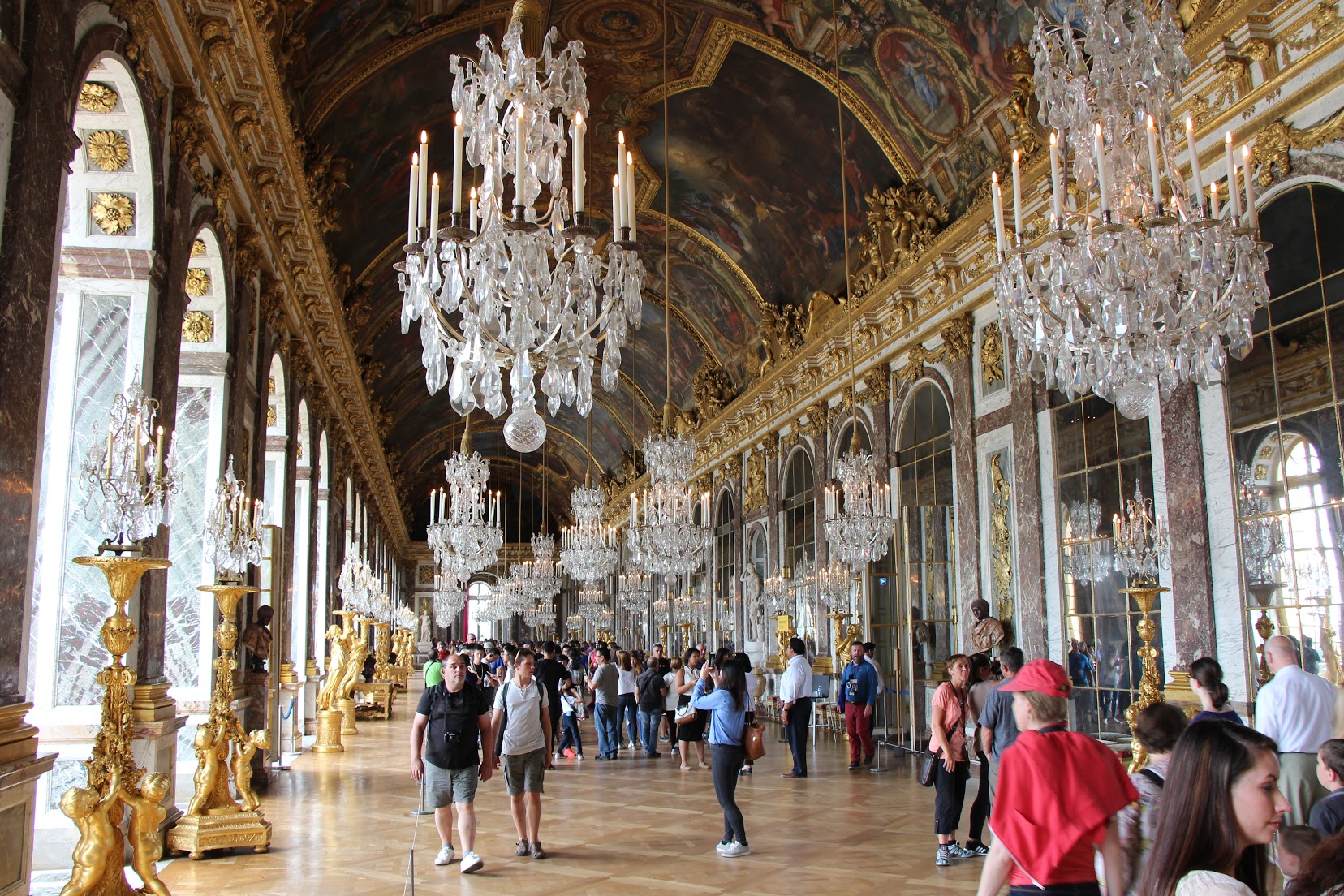 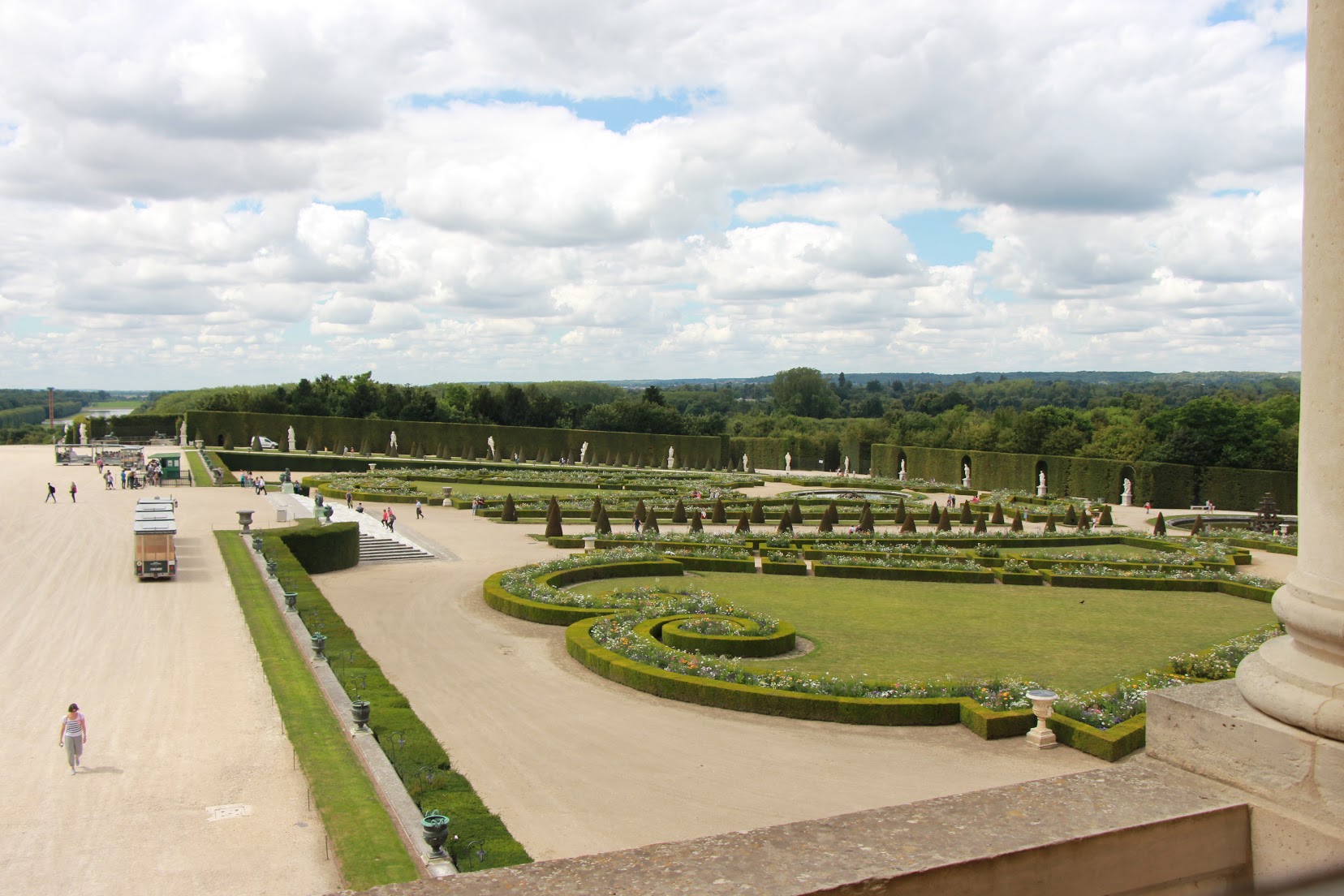 Lieutenant Colonel Ignatius Bertram Norris
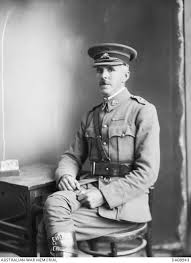 Mont st quentin
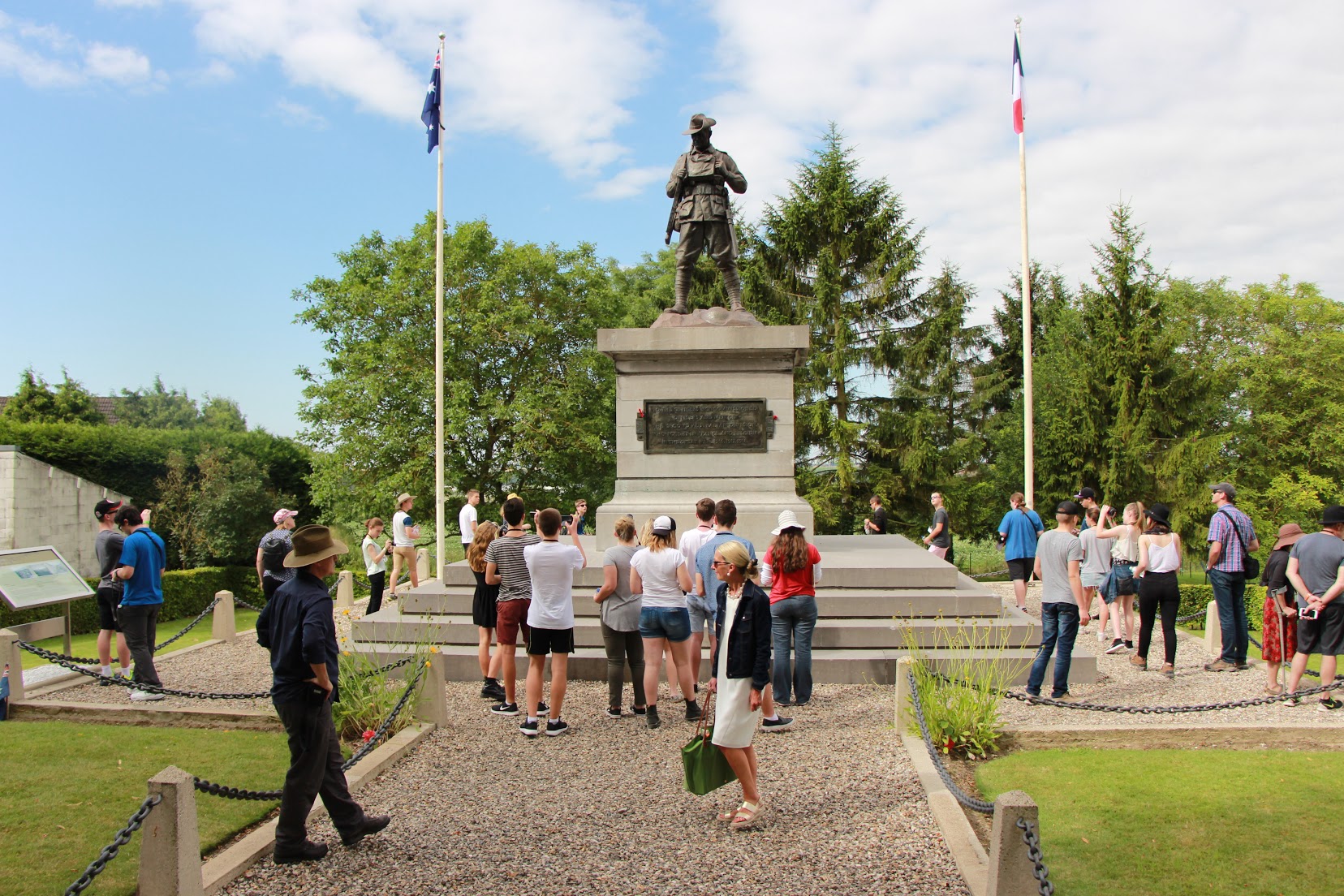 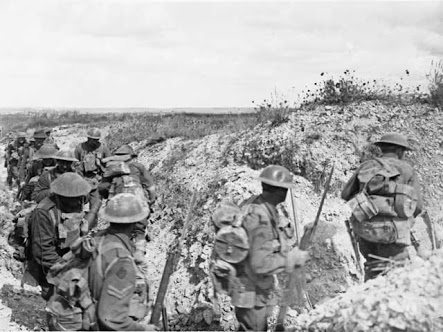 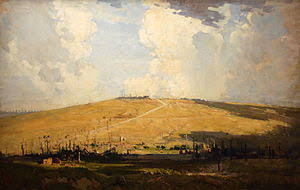 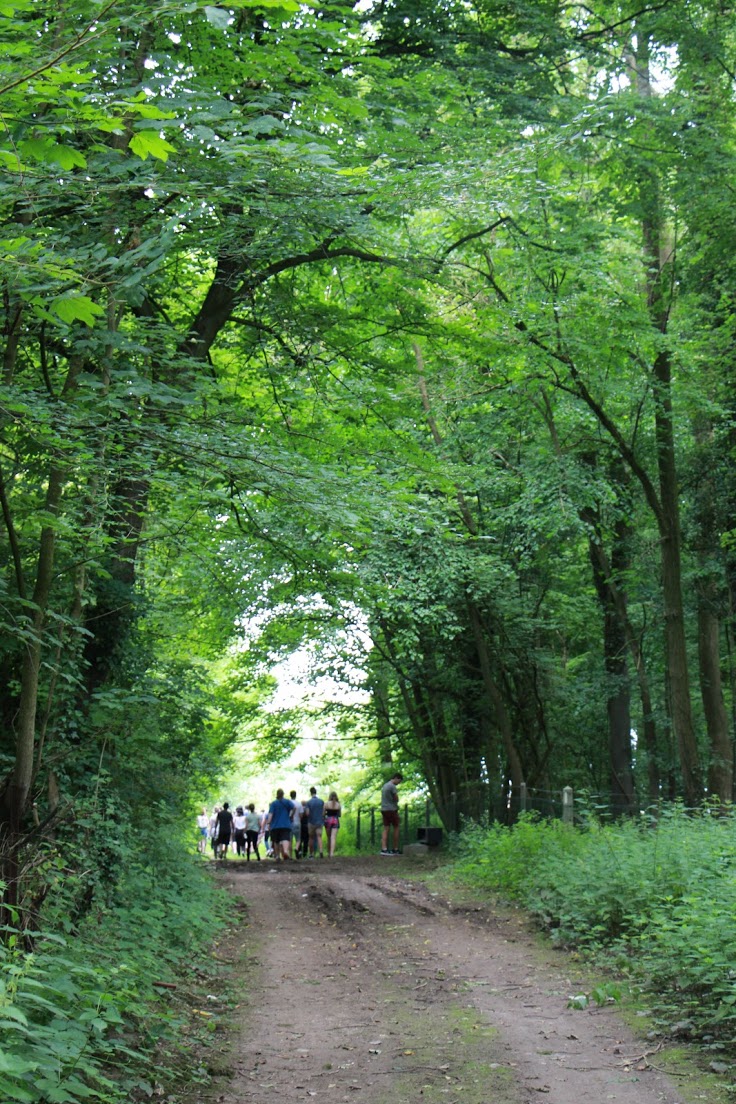 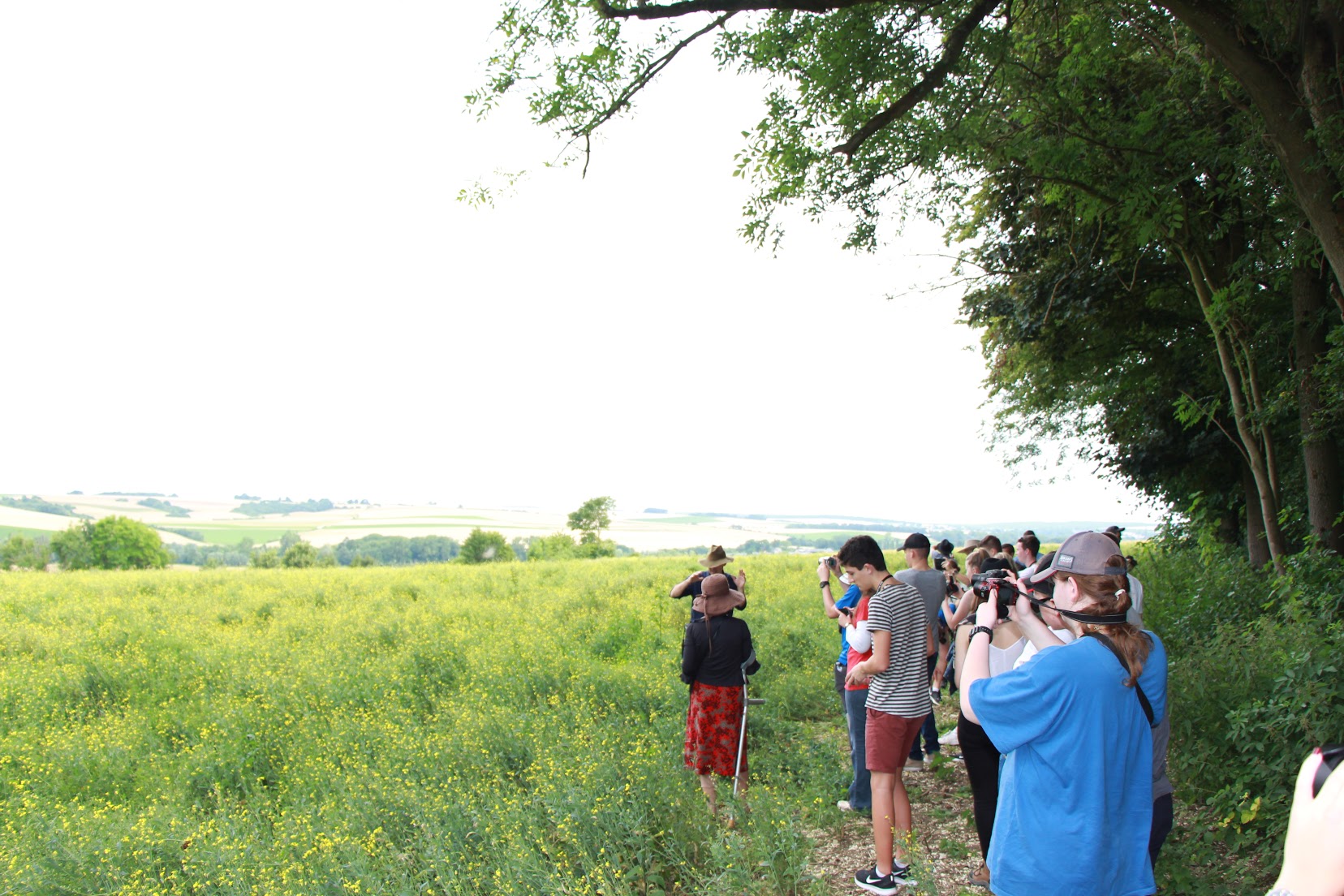 The in flanders field museum - ypres
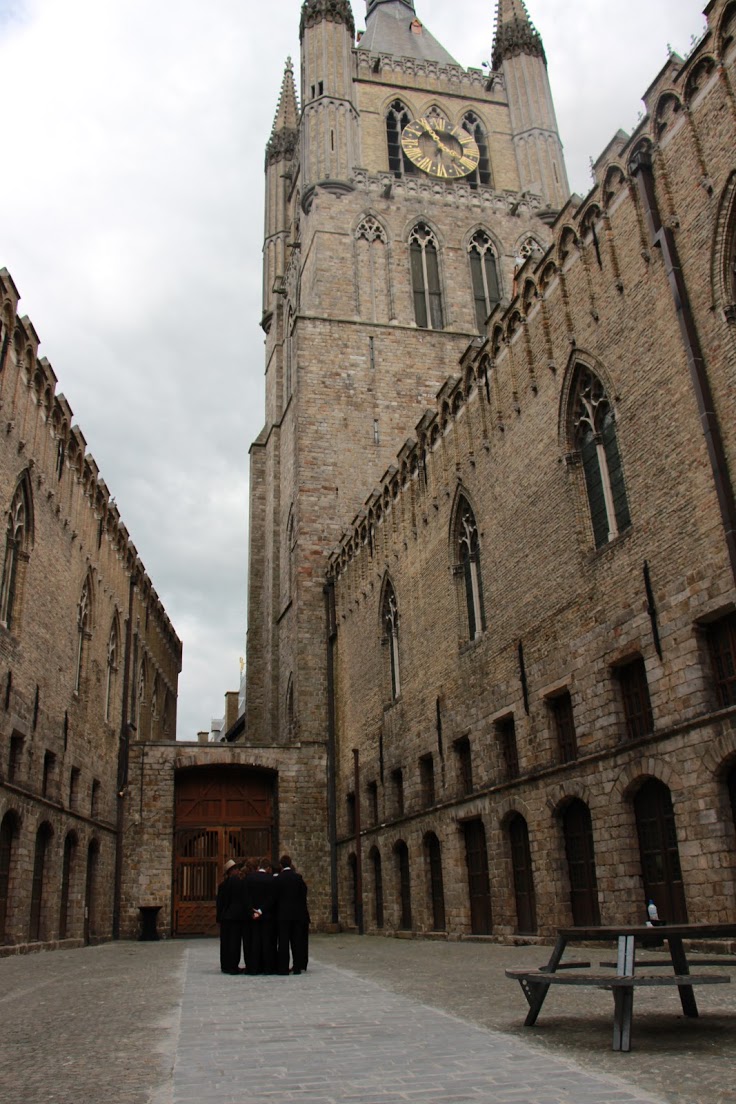 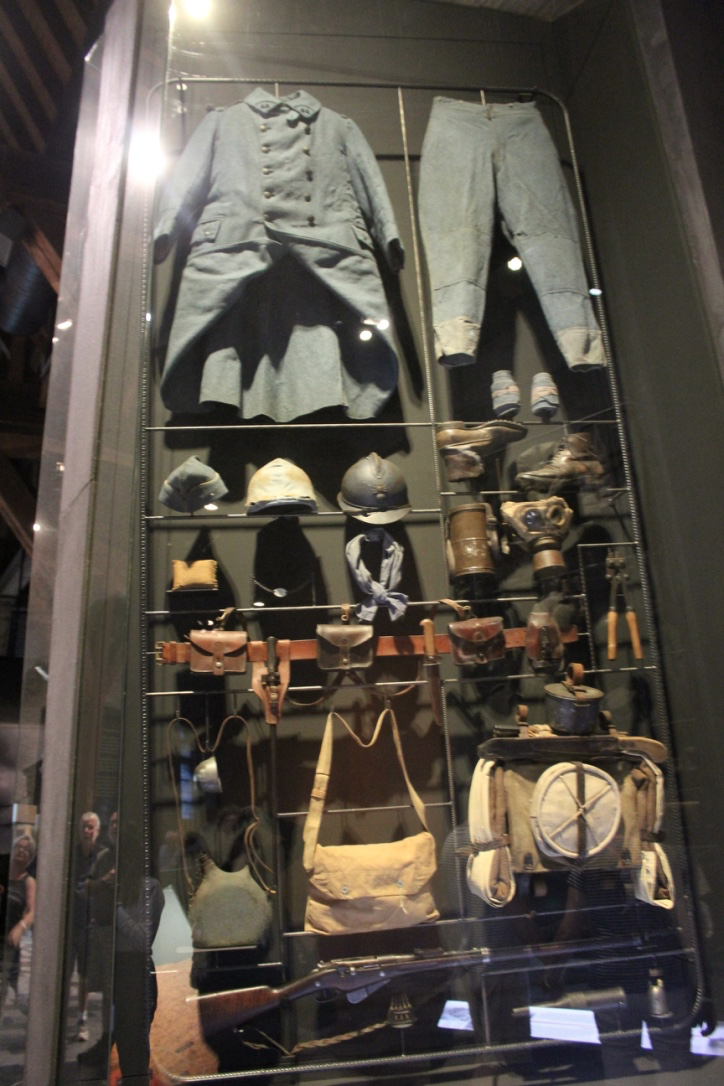 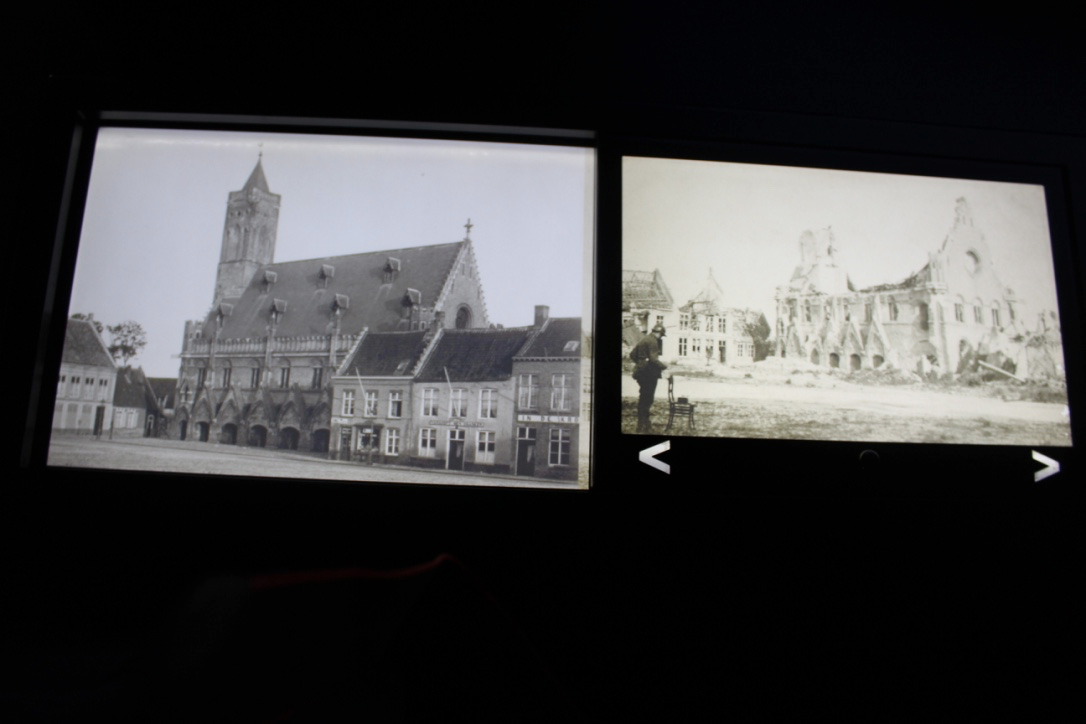 The menin gate
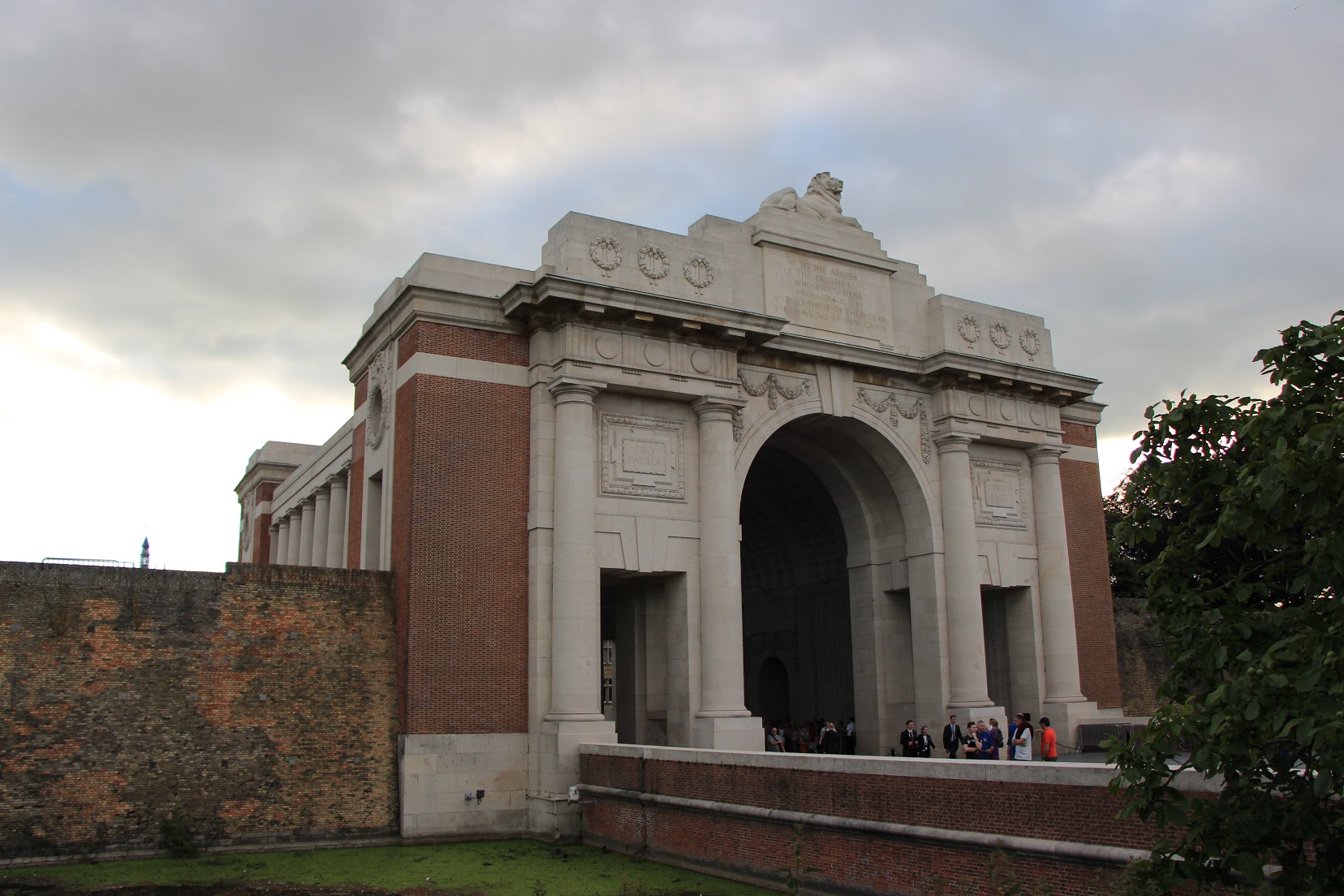 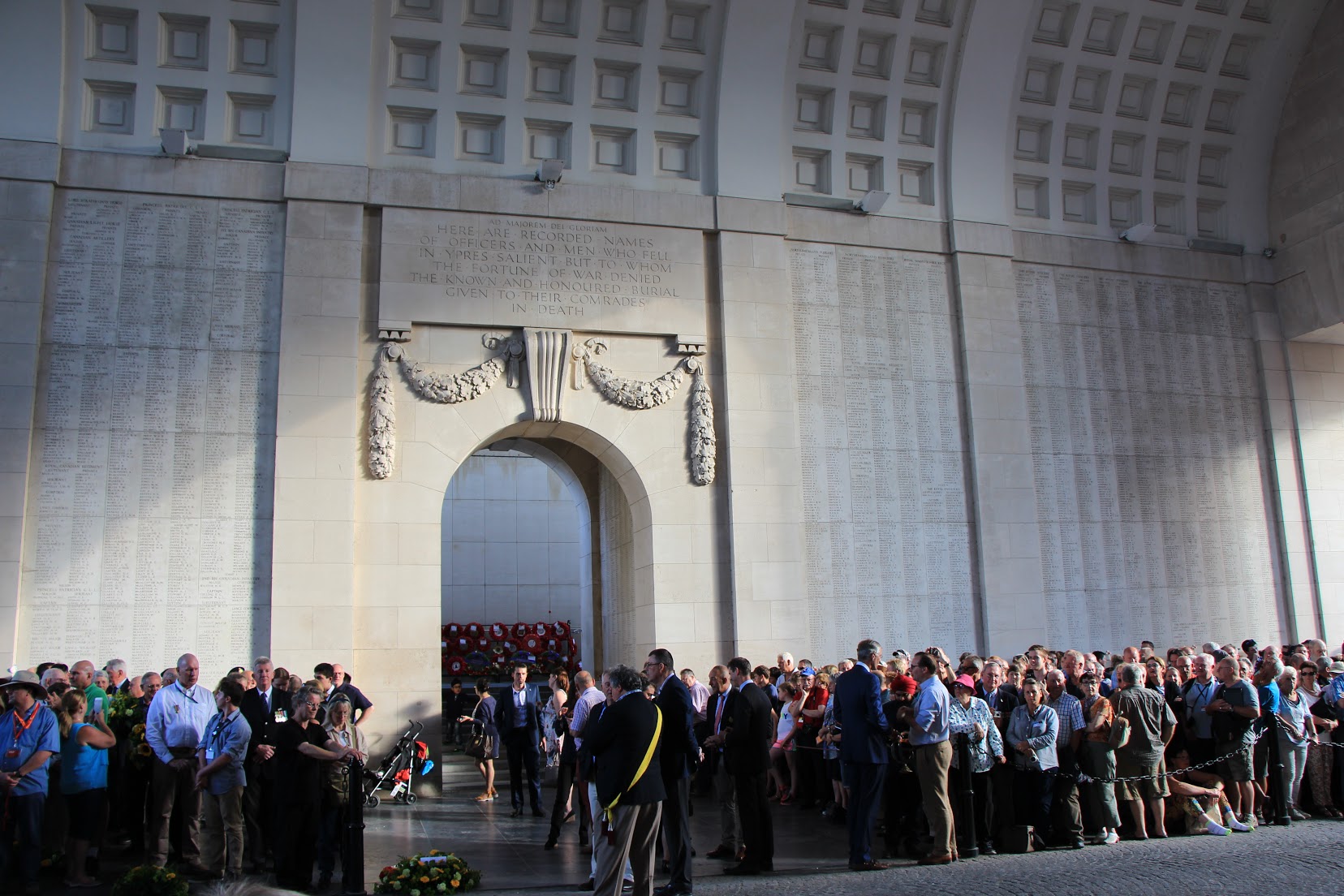 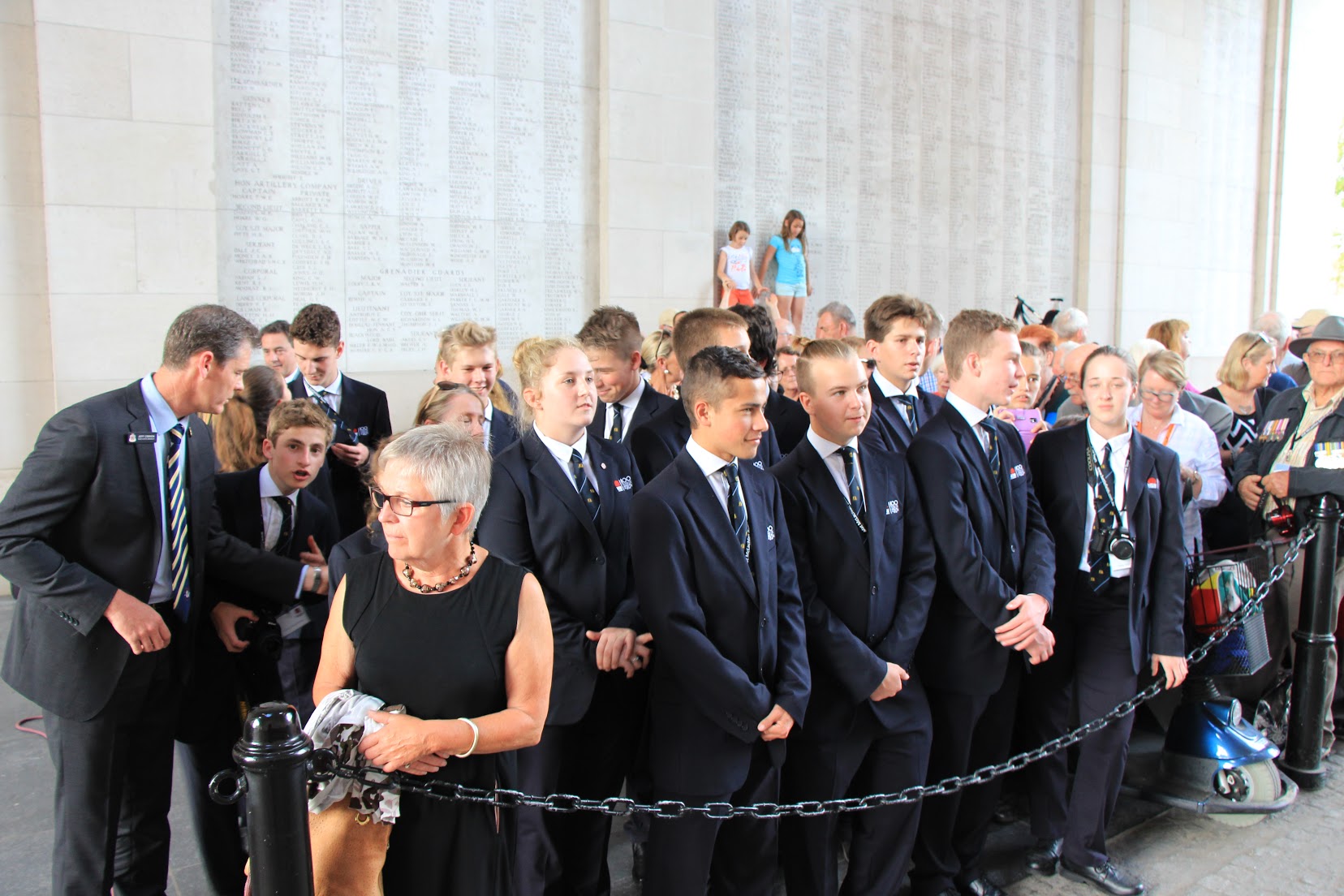 Tyne cot
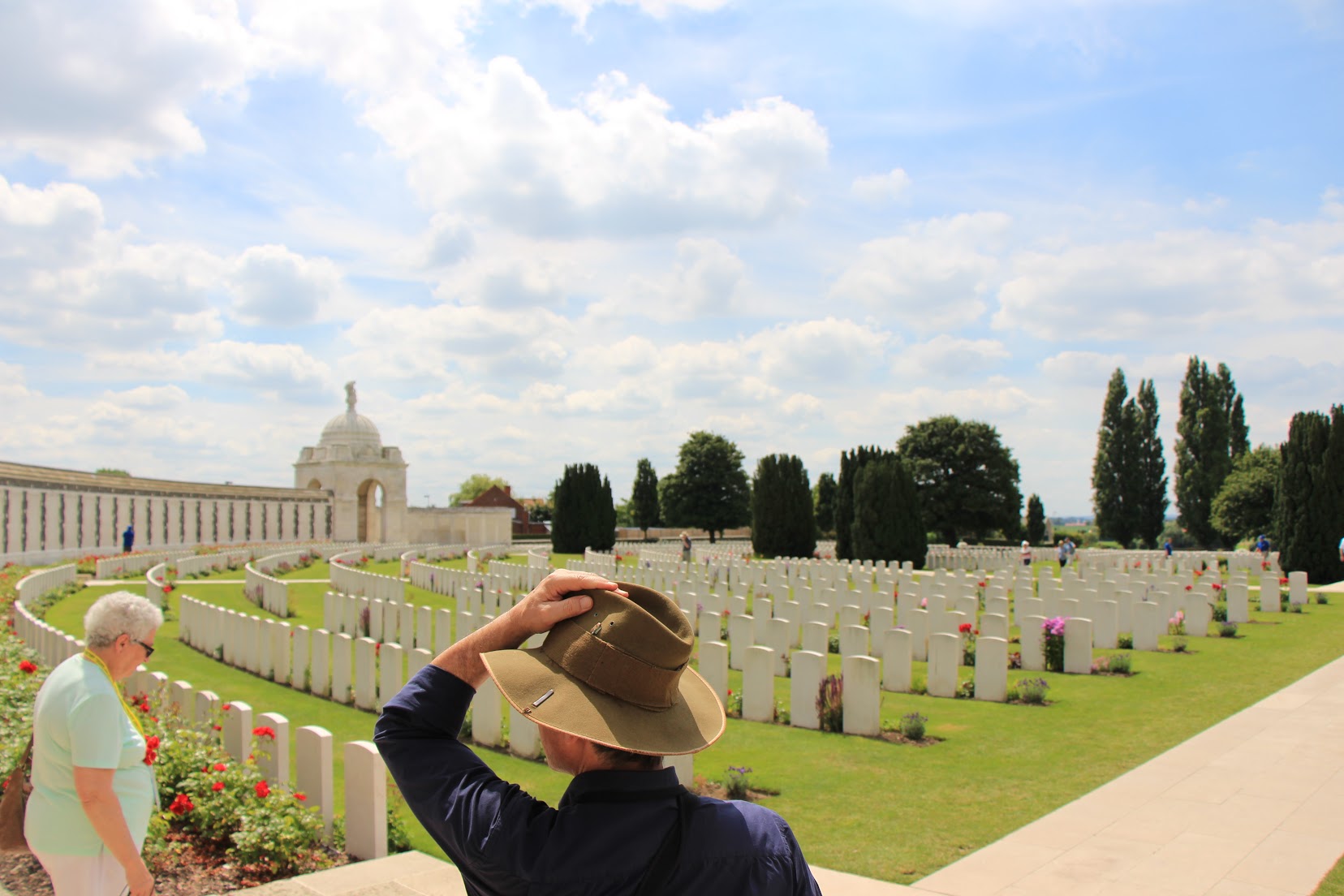 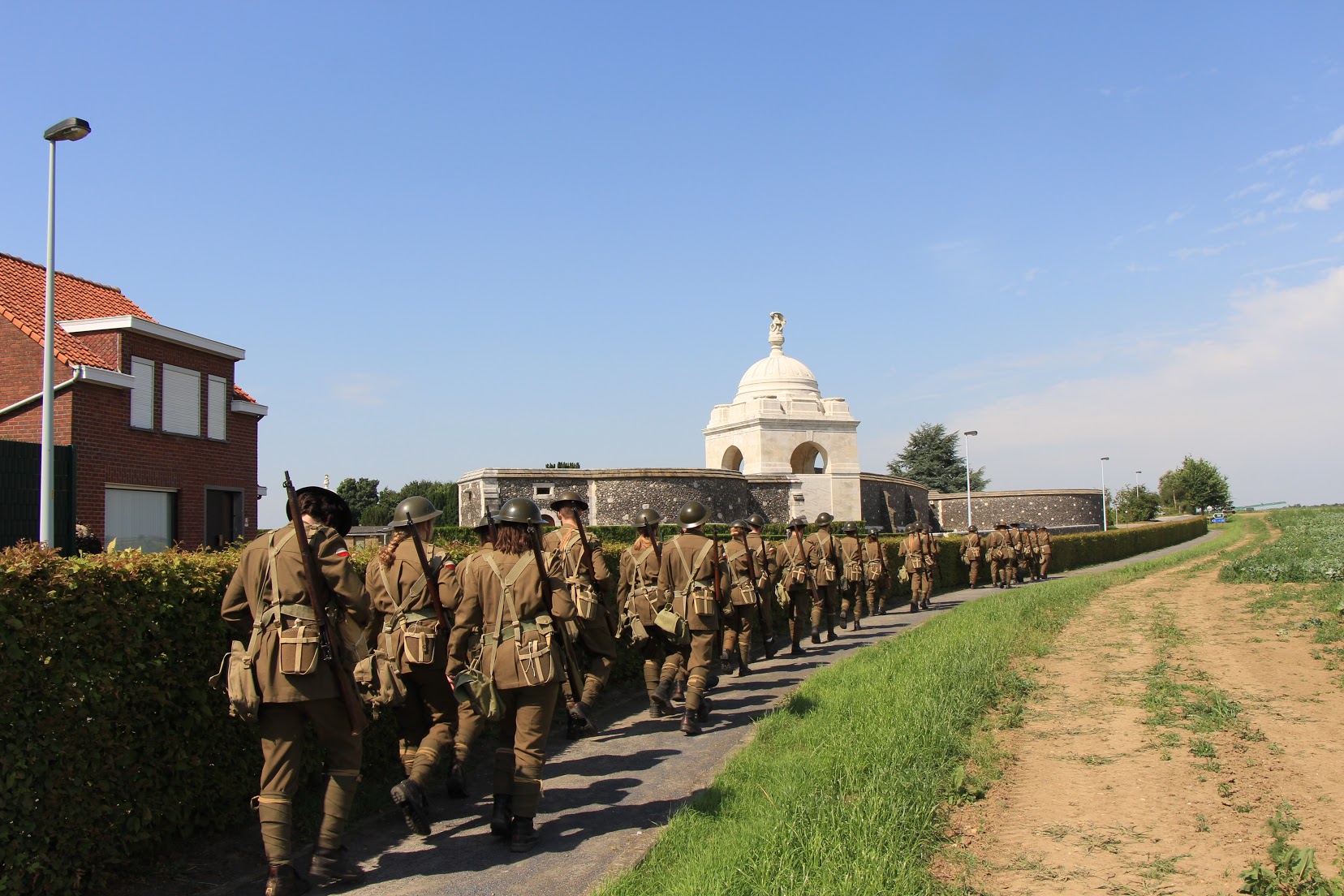 Passchendale
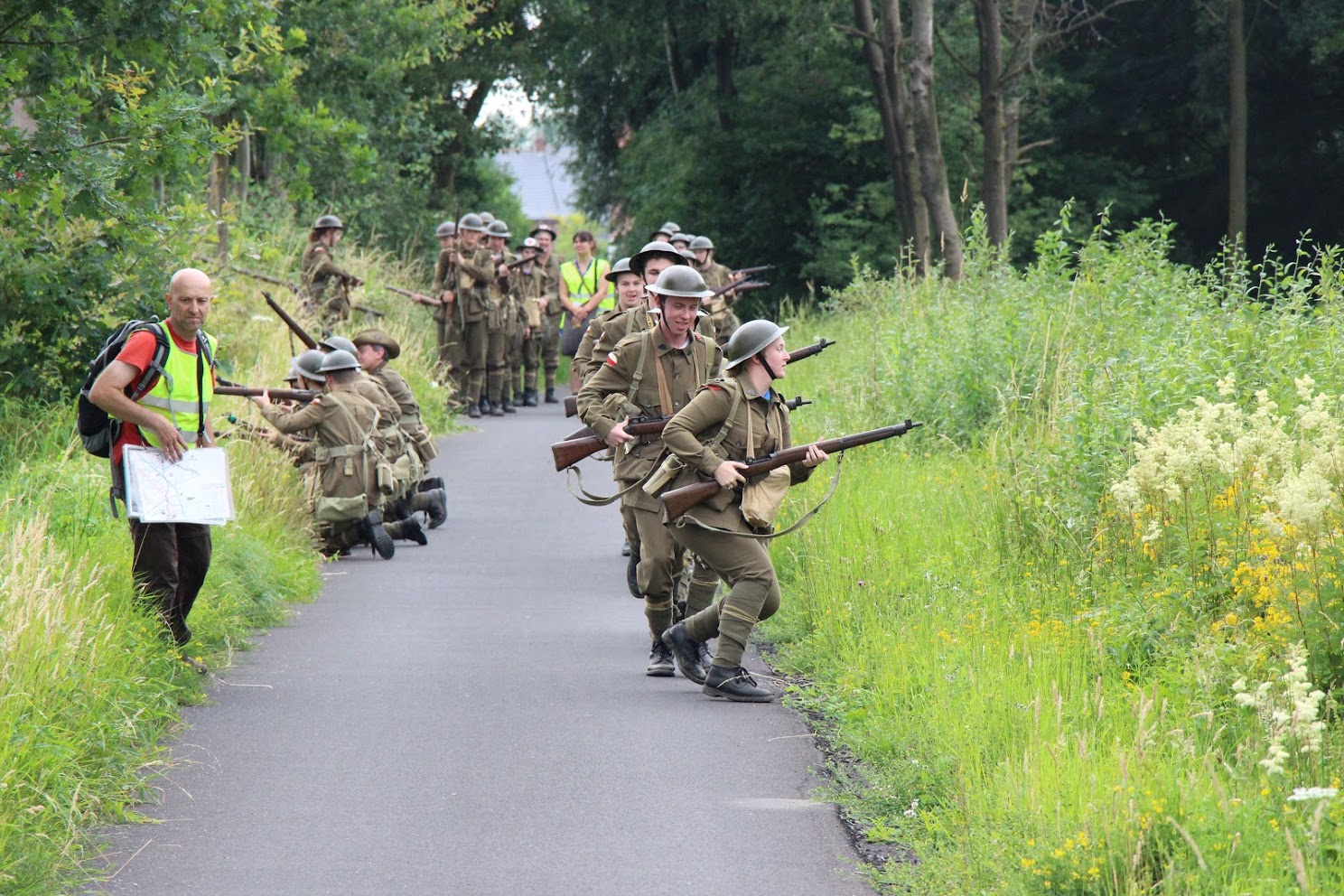 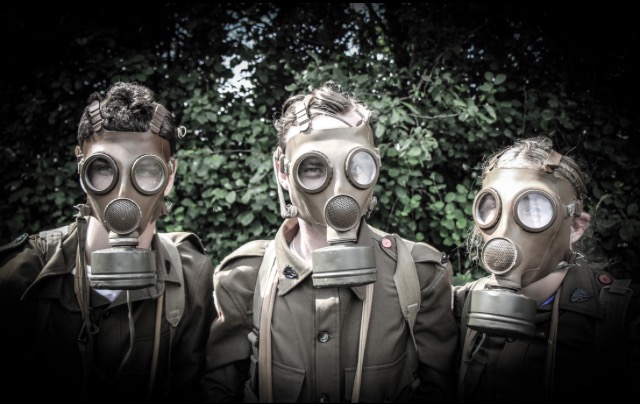 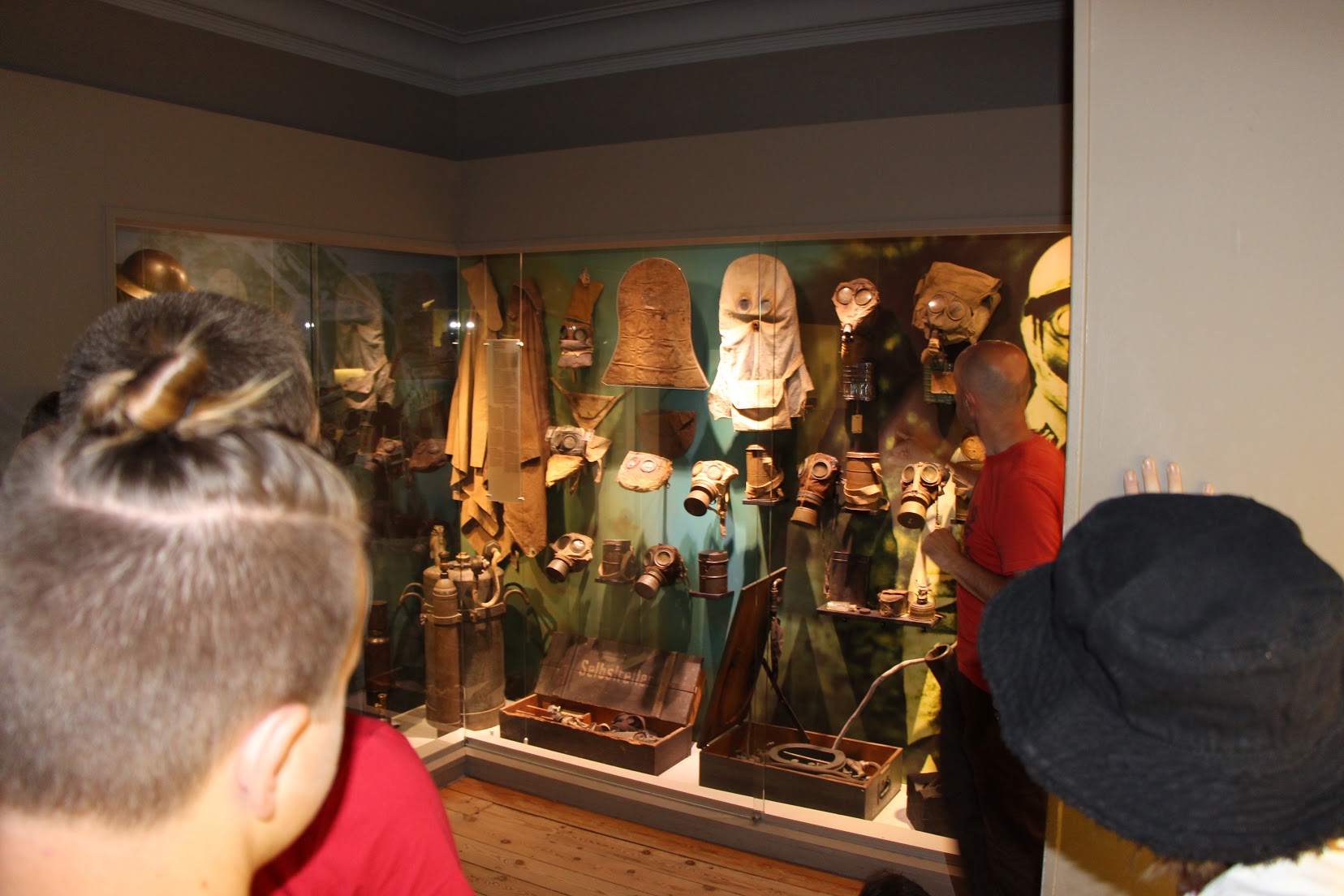 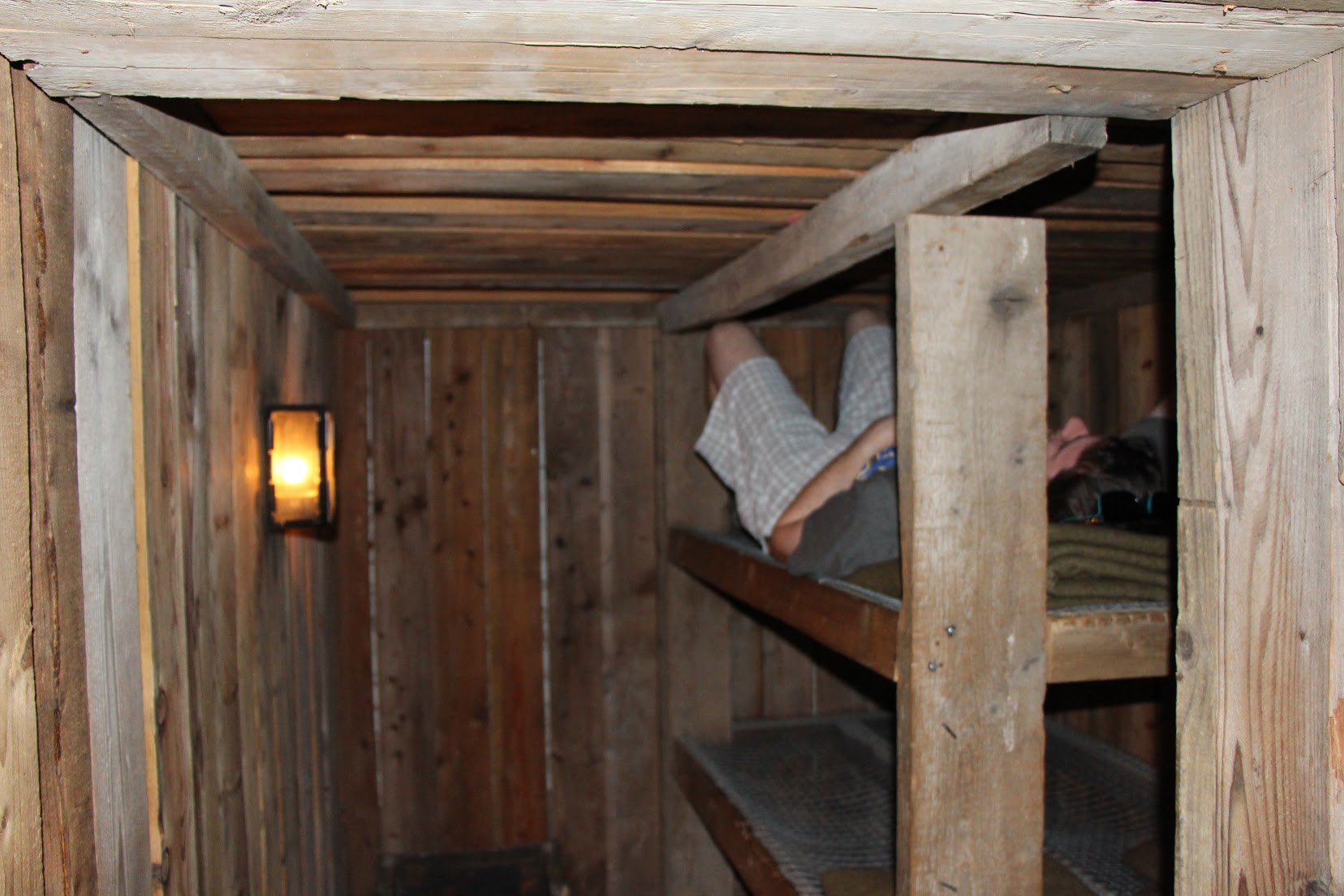 Fromelles
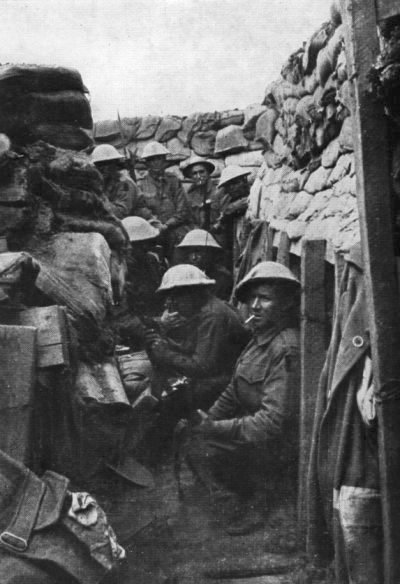 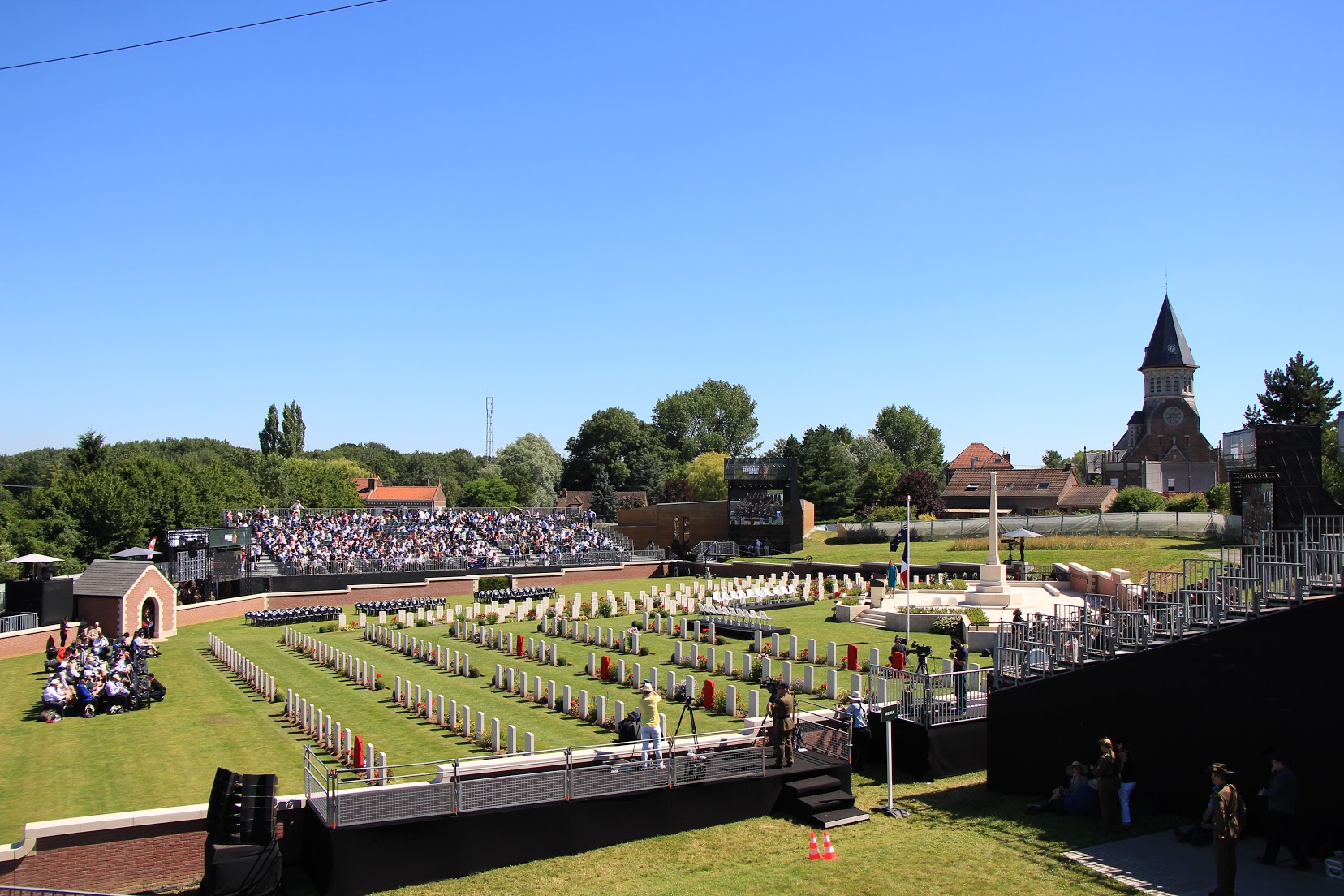 Poziers
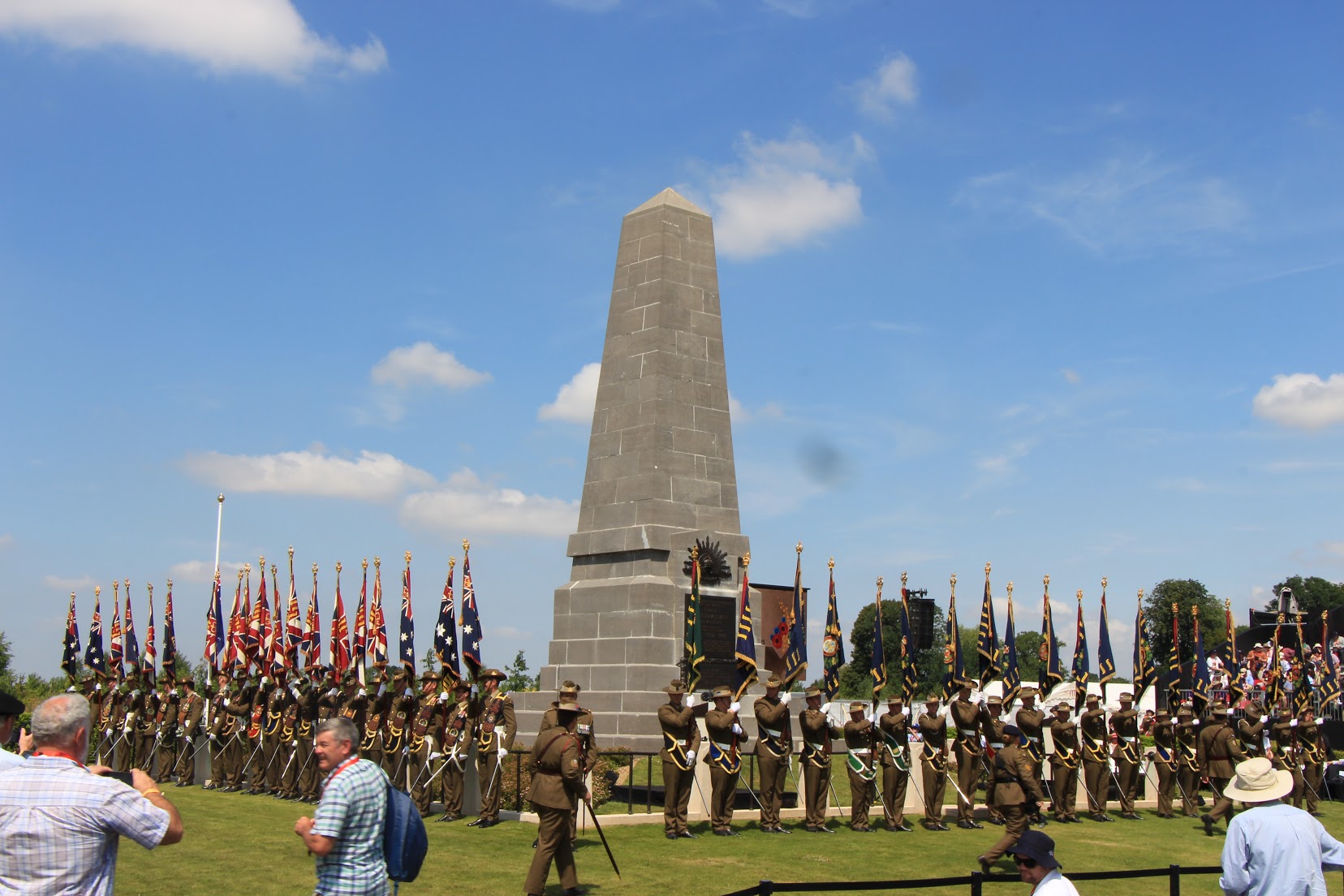 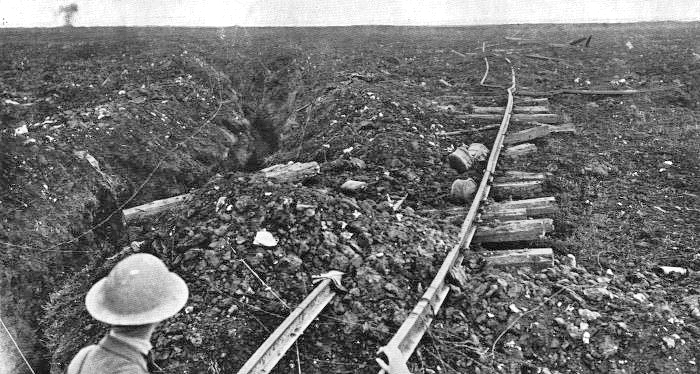 Poziers - cemetery
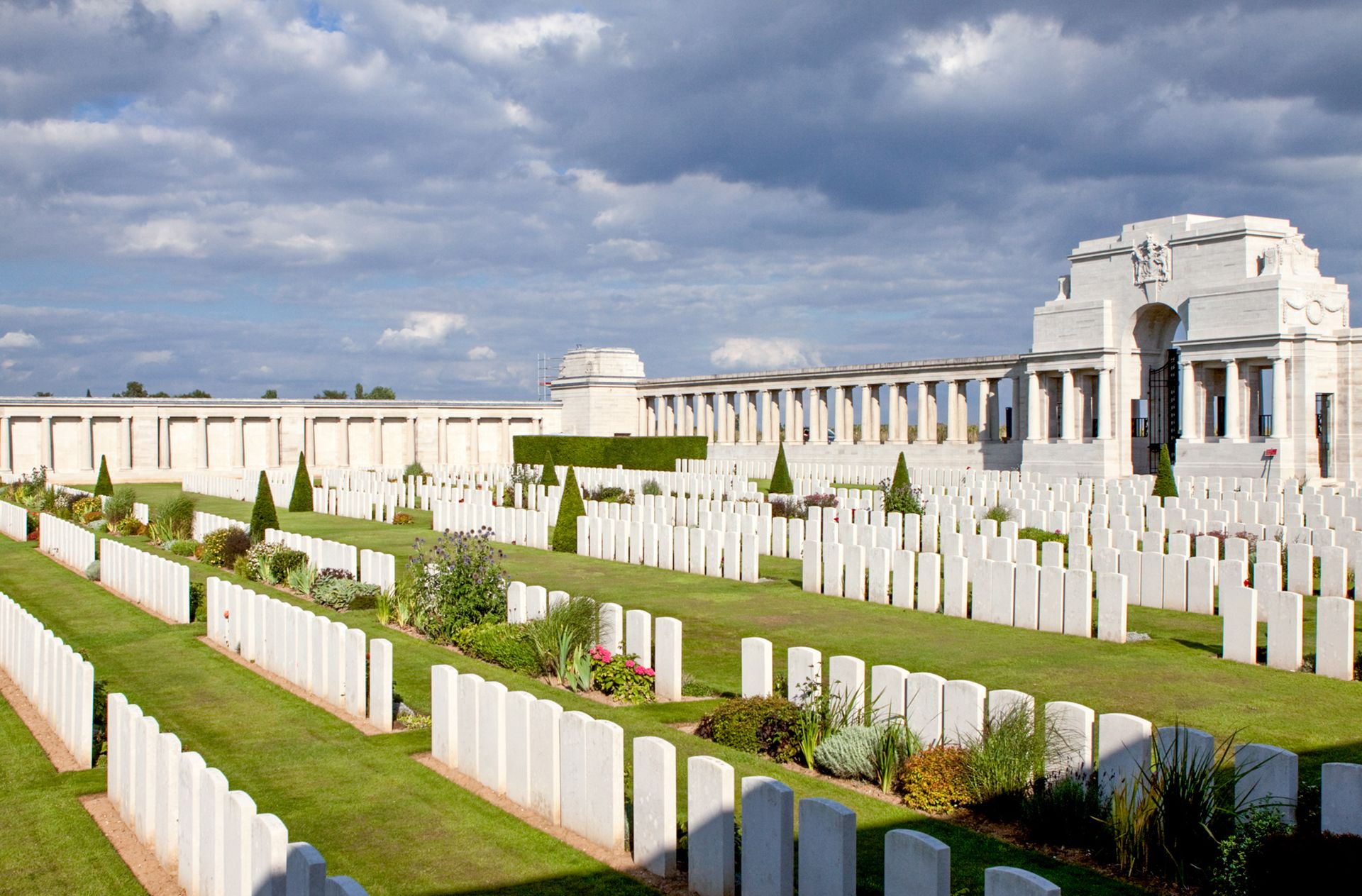 Lest we forget
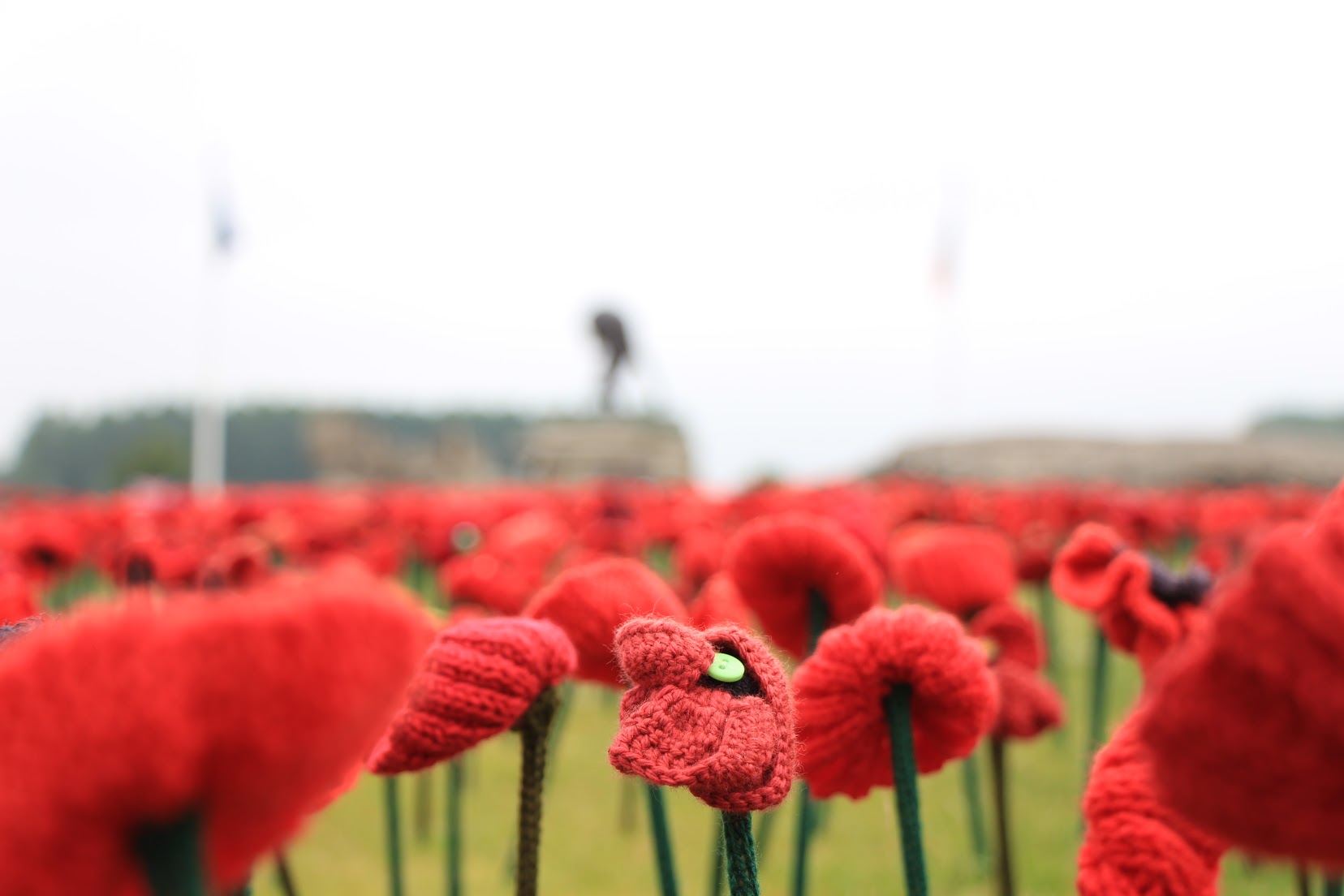